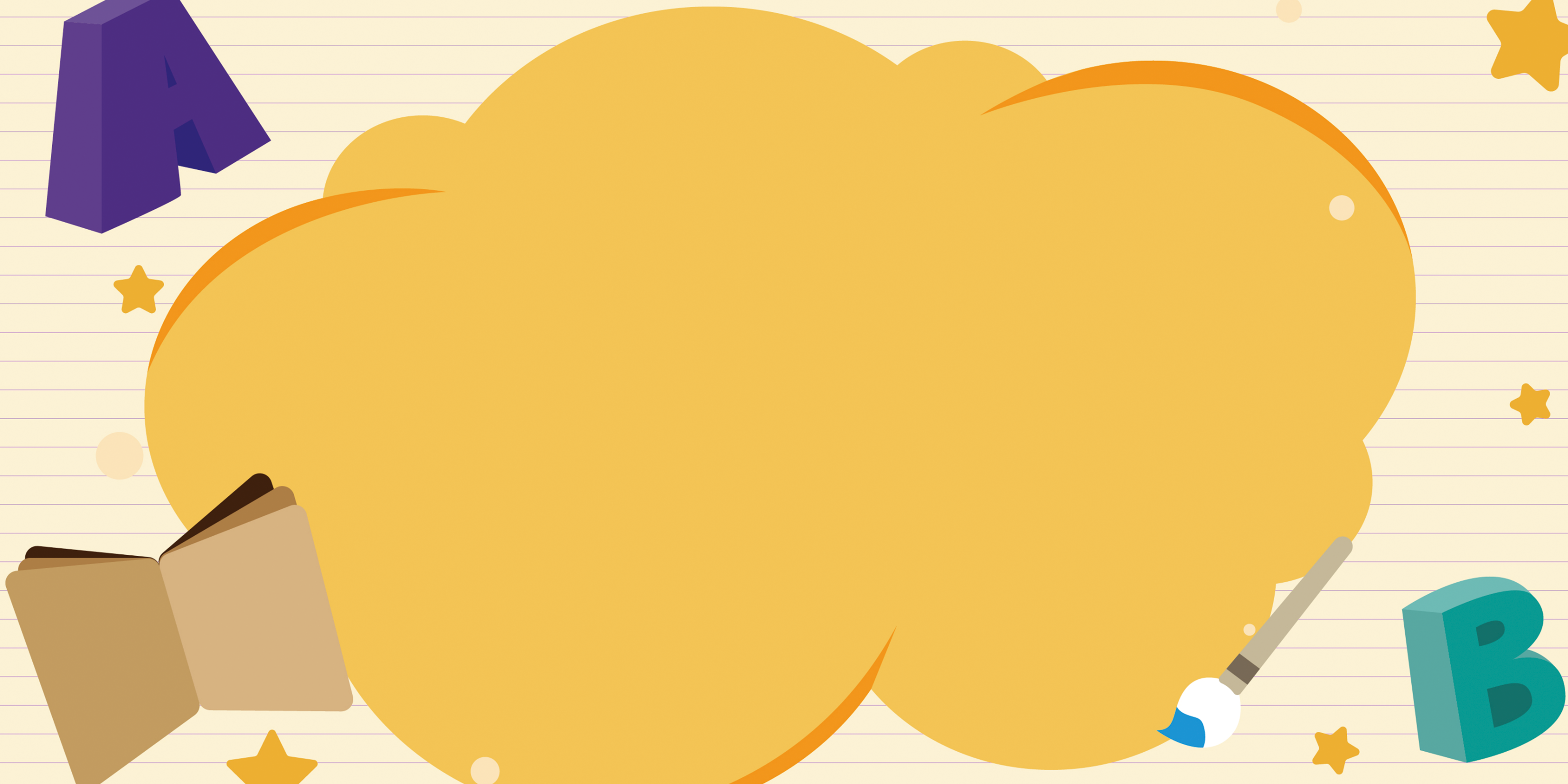 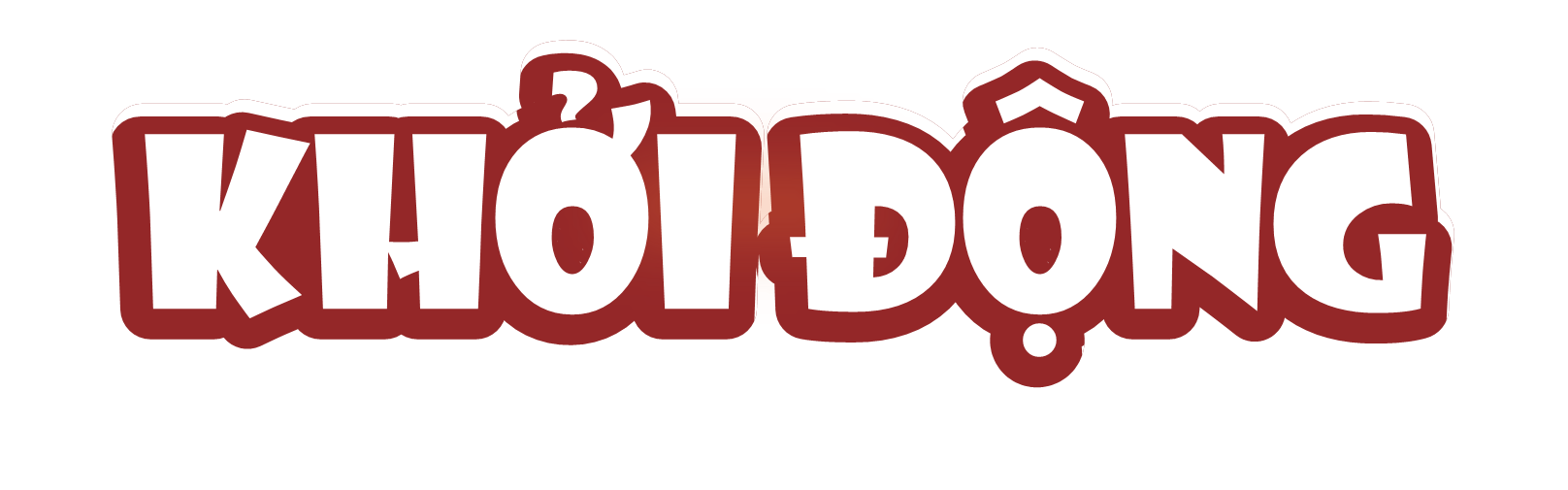 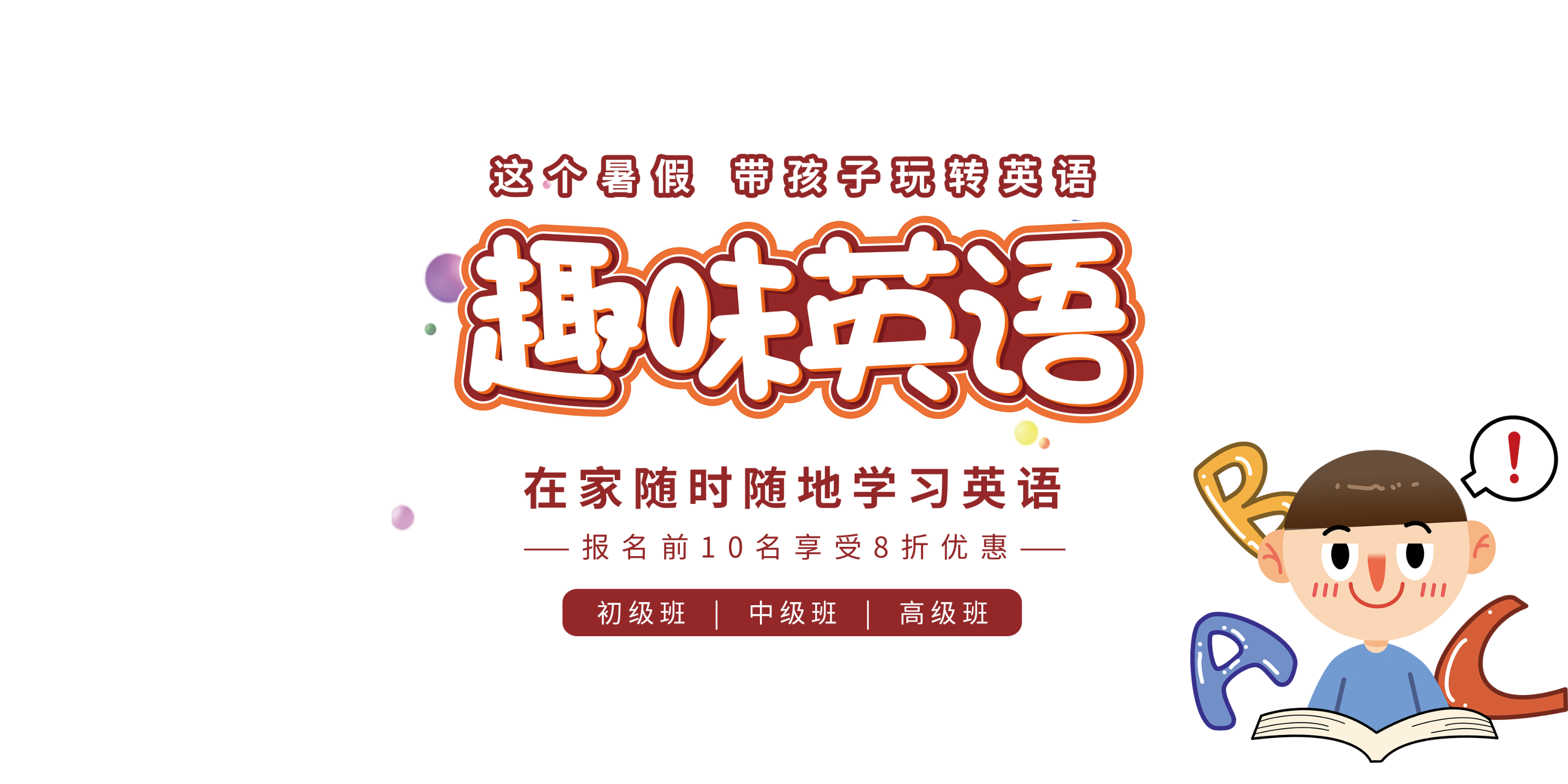 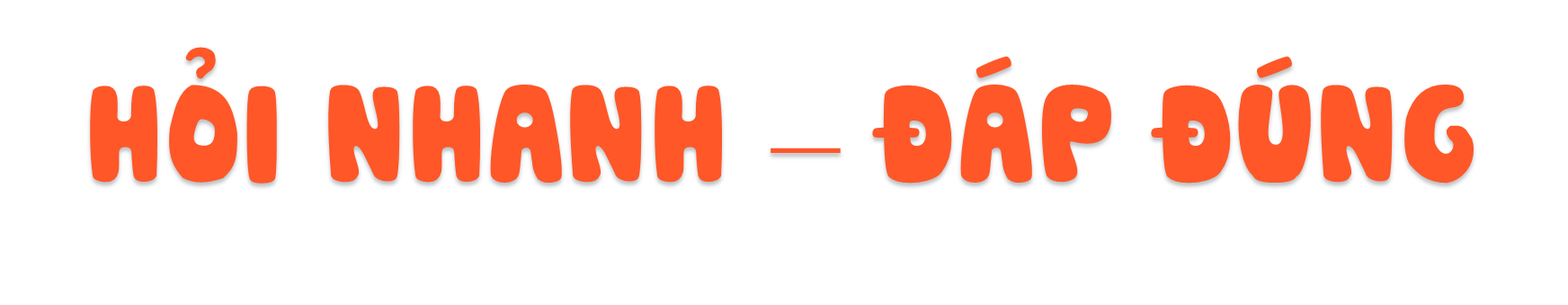 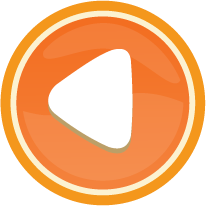 Địa hình chủ yếu của Cam-pu-chia là:
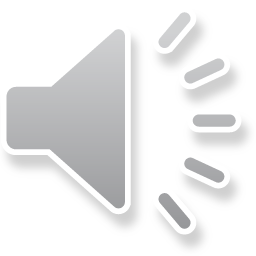 Âm thanh 
khi chọn Đúng
Âm thanh 
khi chọn Sai
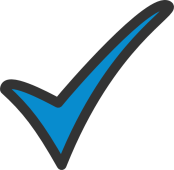 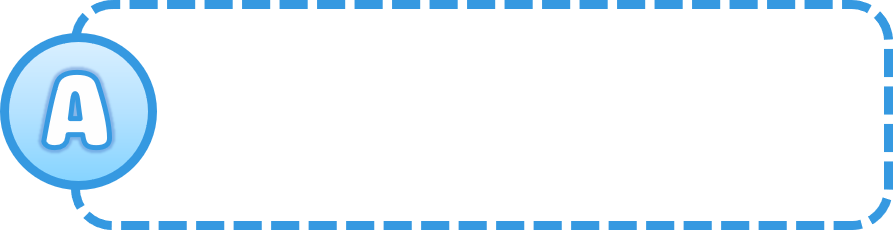 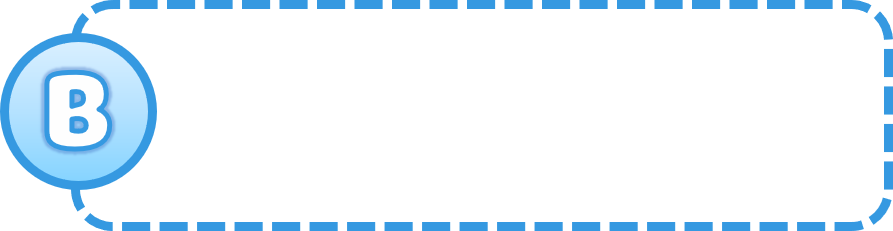 Núi cao
Đồng bằng
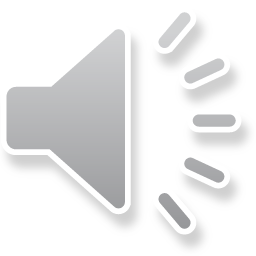 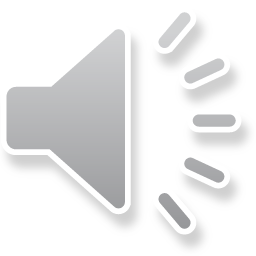 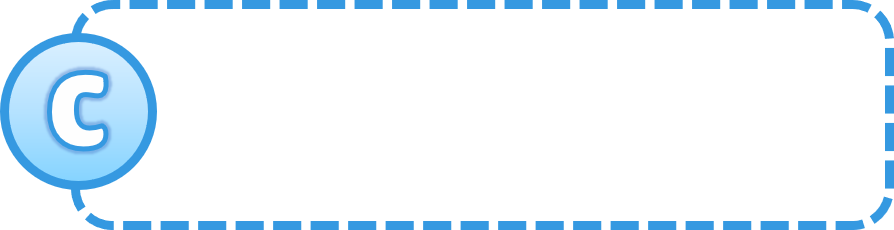 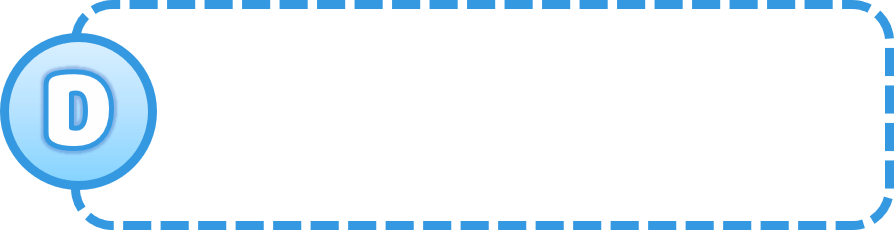 Sông suối
Trung du
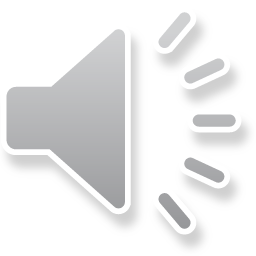 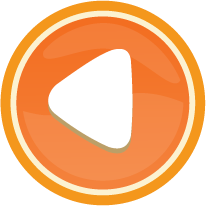 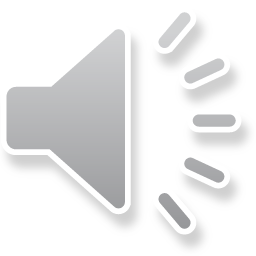 Hồ nước ngọt lớn nhất Đông Nam Á là:
Âm thanh 
khi chọn Đúng
Âm thanh 
khi chọn Sai
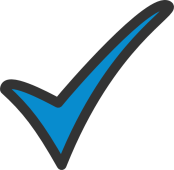 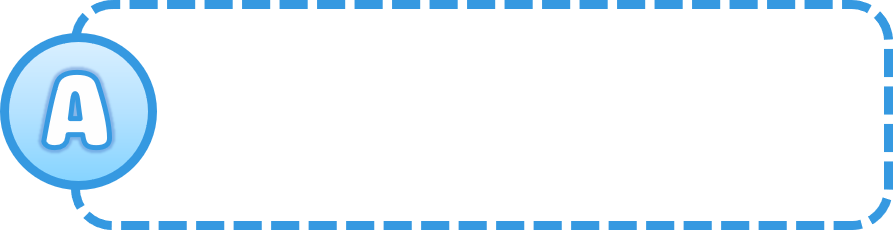 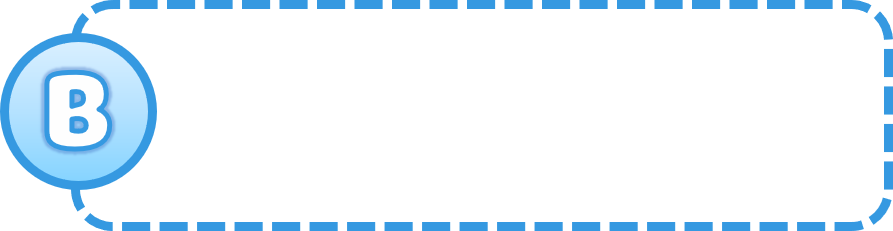 Hồ Bi-wa
Hồ Tôn-lê Sáp
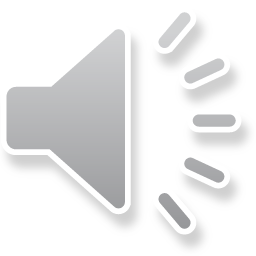 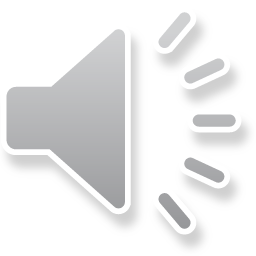 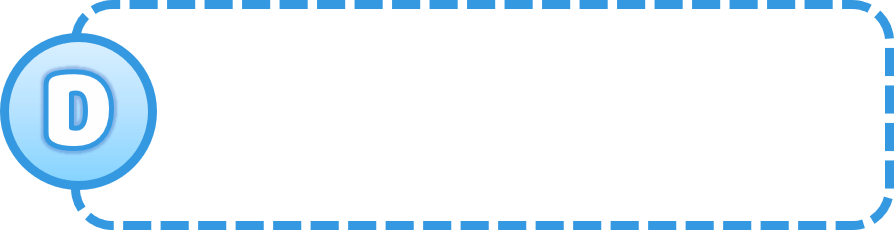 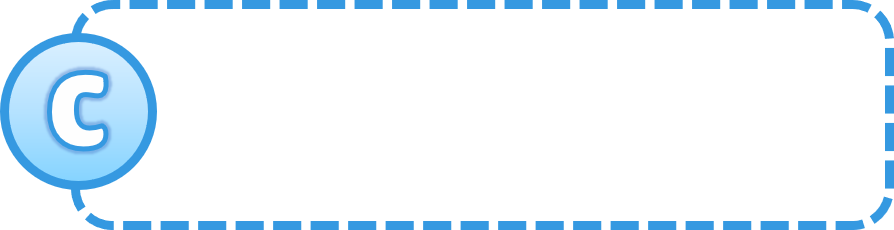 Hồ Vic-to-ri-a
Hồ Bai ca
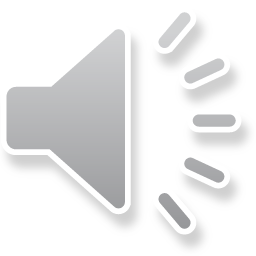 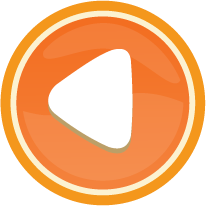 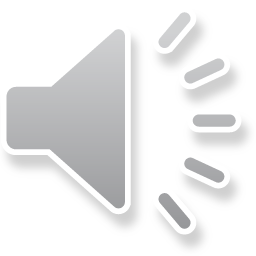 Năm 2021, Cam-pu-chia có số dân là bao nhiêu?
Âm thanh 
khi chọn Đúng
Âm thanh 
khi chọn Sai
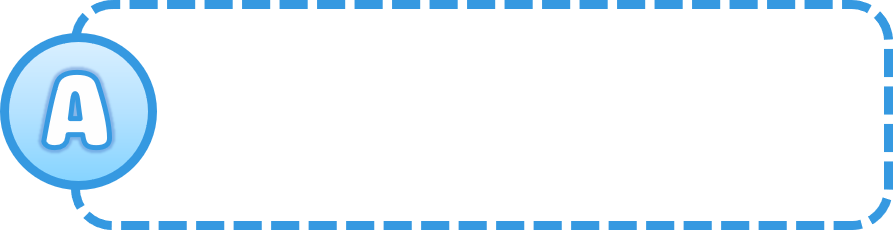 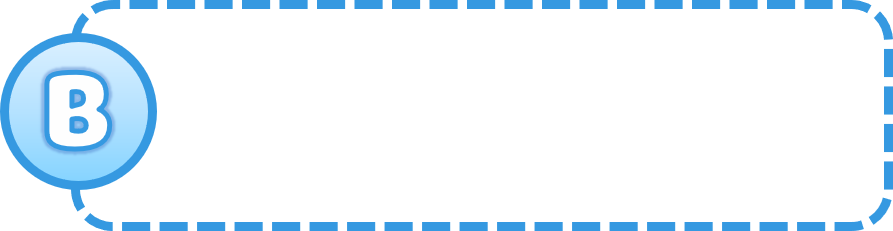 Khoảng 15,5 triệu dân
Khoảng 14,5 triệu dân
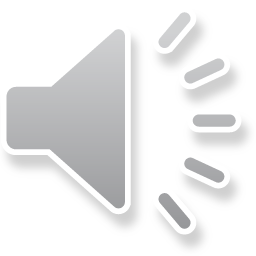 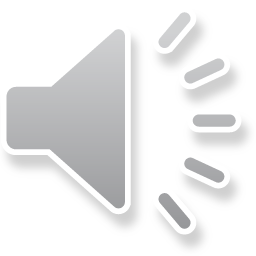 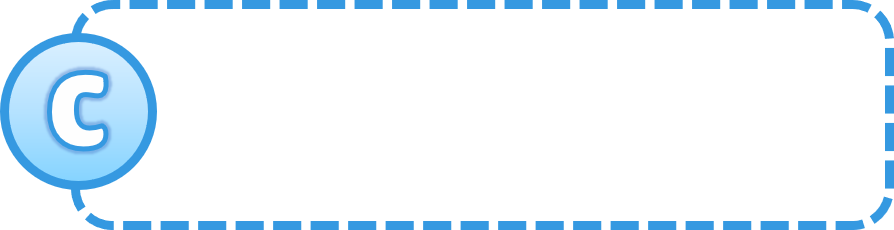 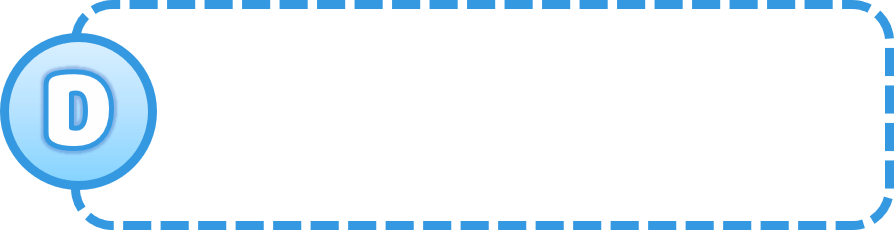 Khoảng 16,5 triệu dân
Khoảng 17,5 triệu dân
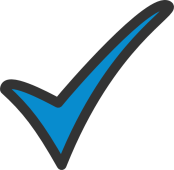 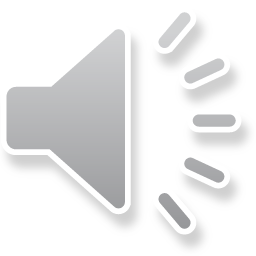 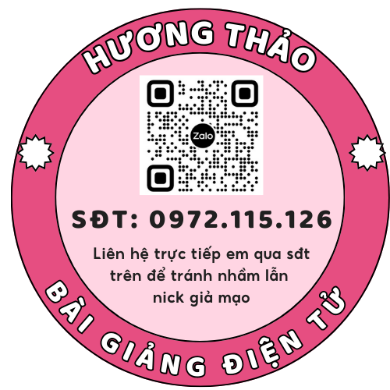 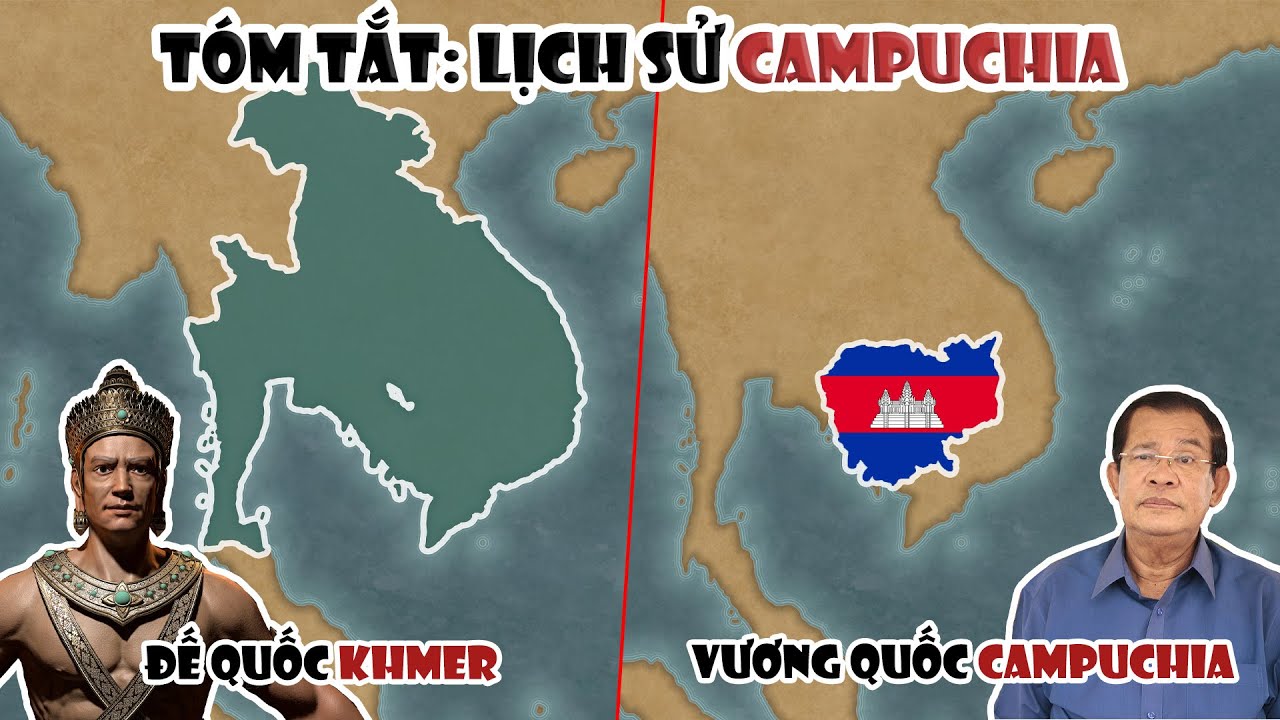 Thứ…ngày…tháng…năm…
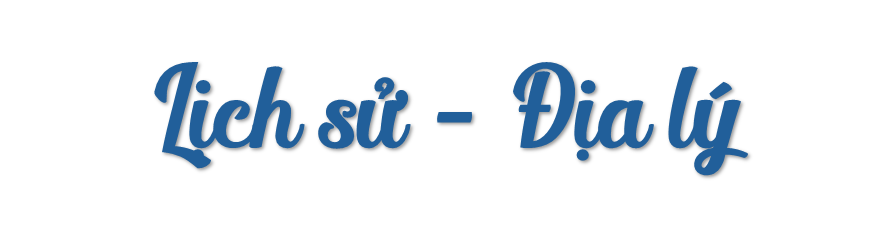 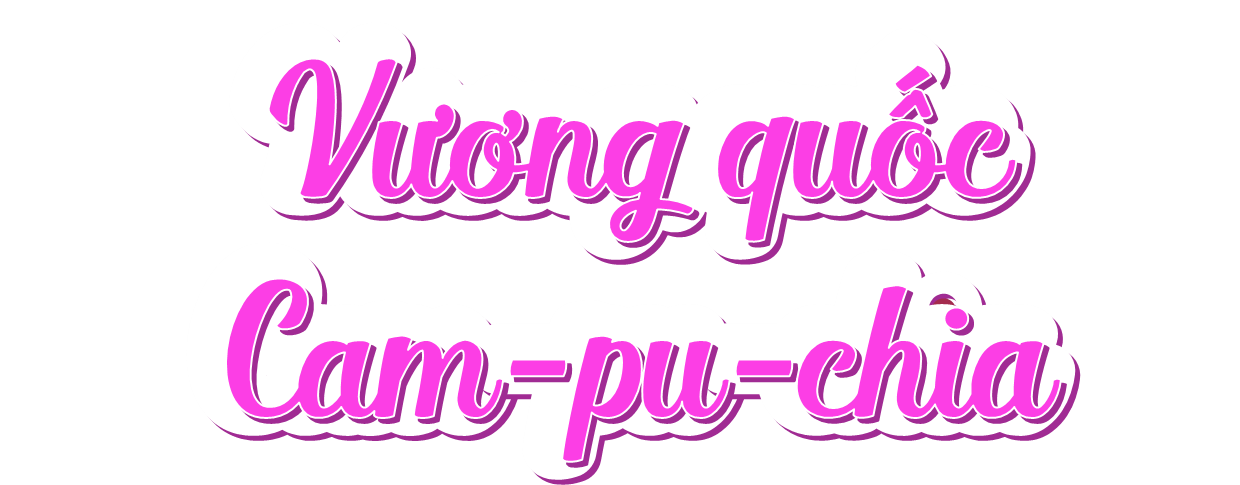 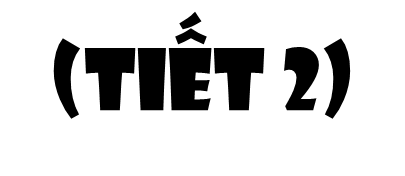 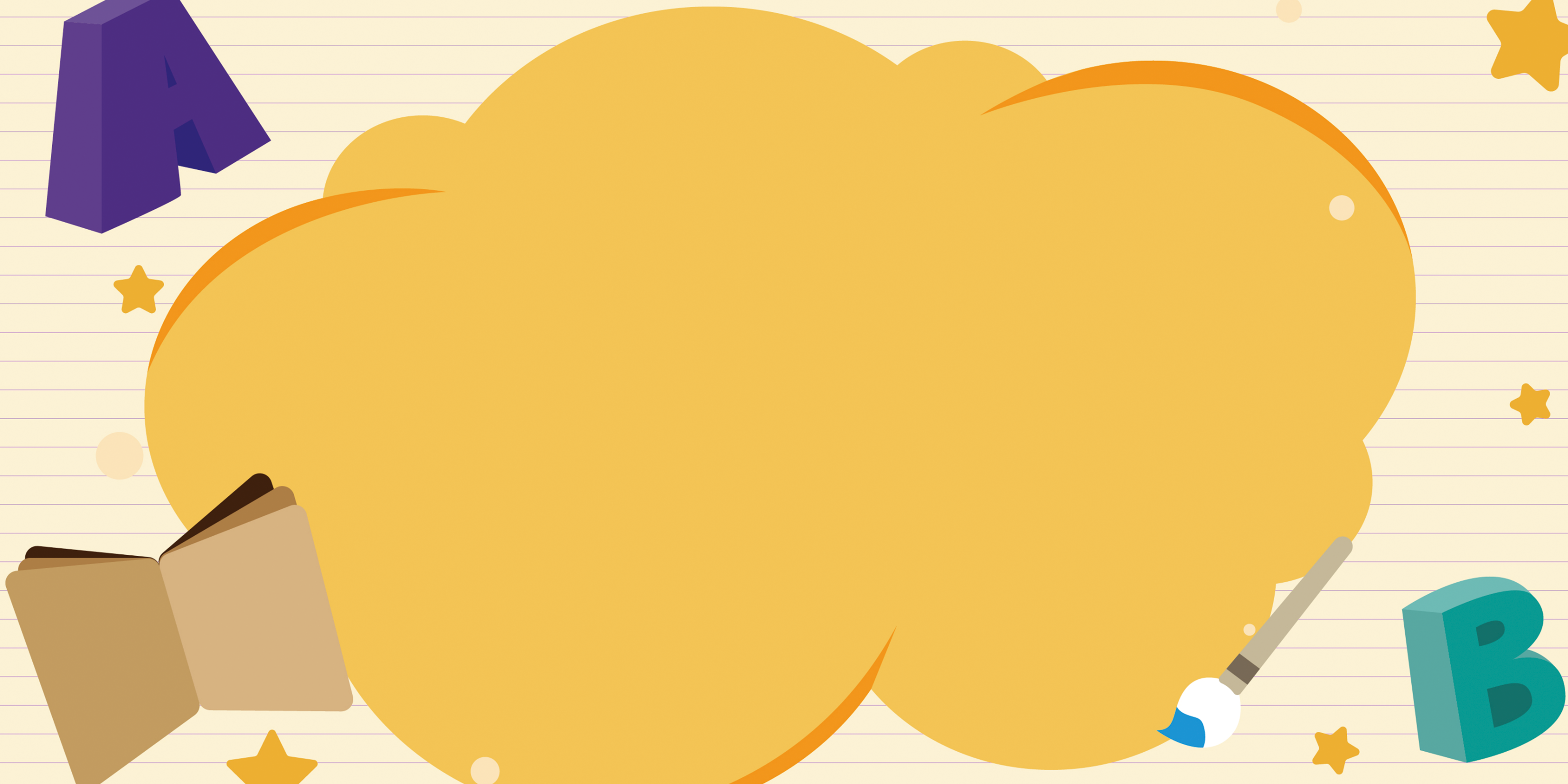 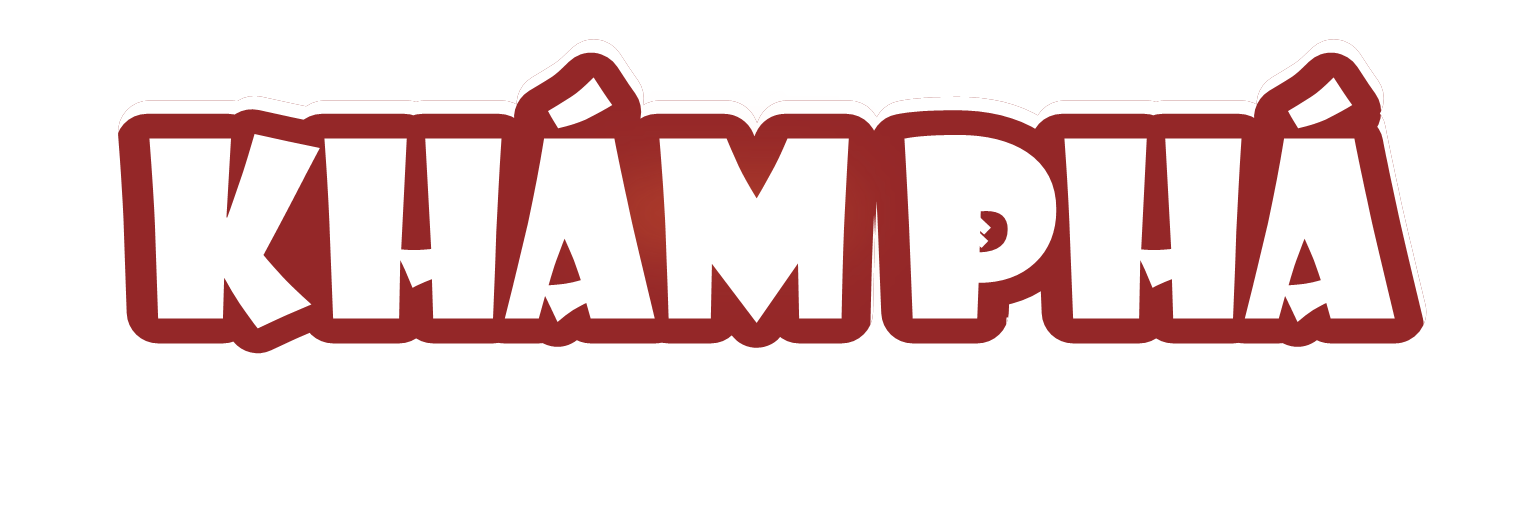 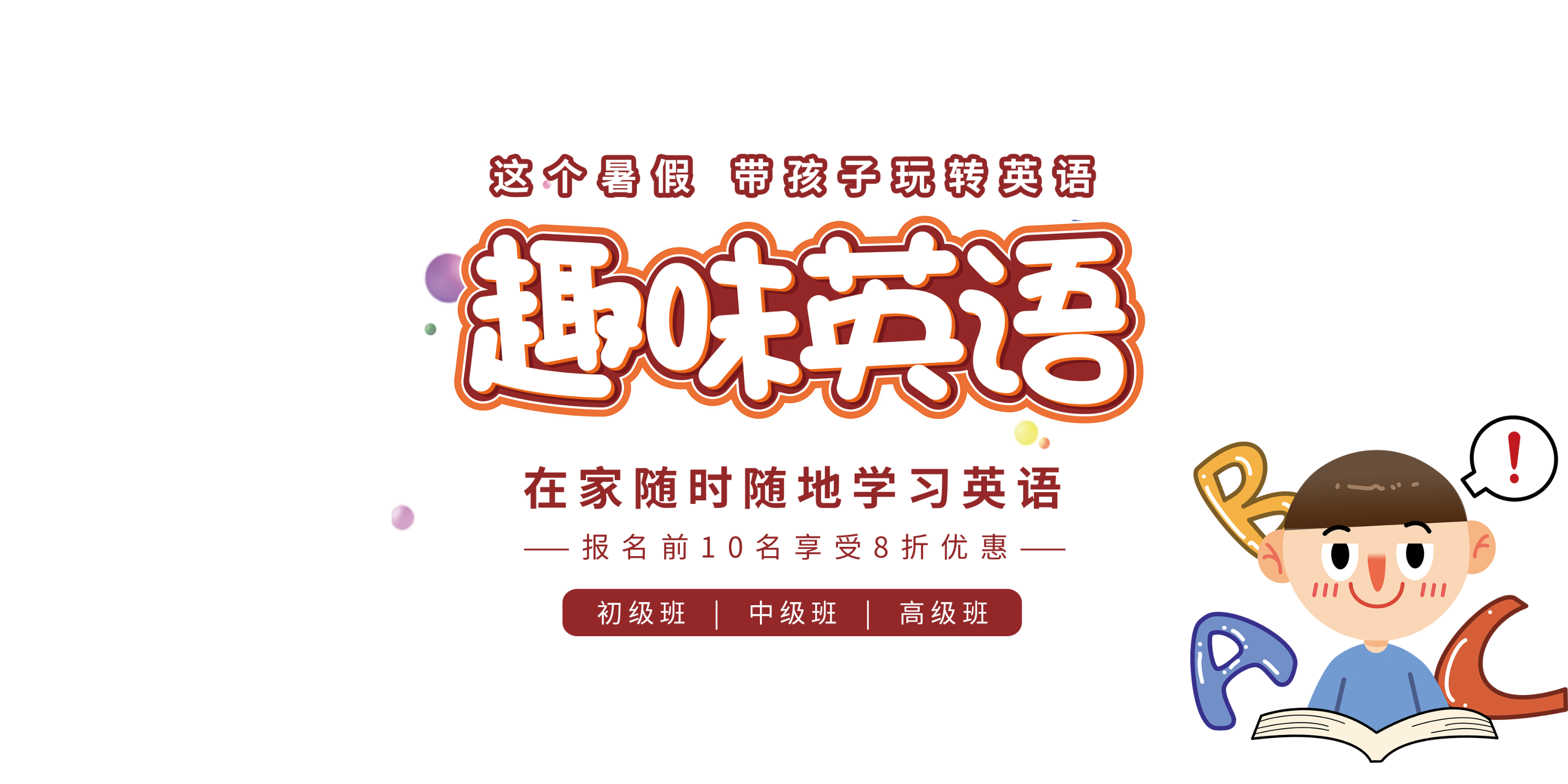 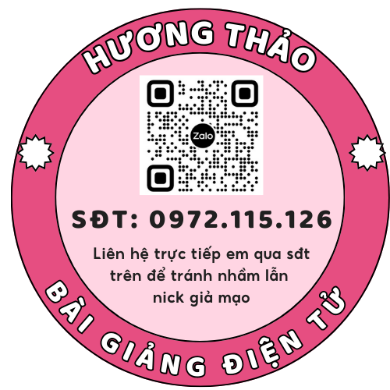 Hoạt động 1: Tìm hiểu về đặc điểm tự nhiên và dân cư của Cam-pu-chia
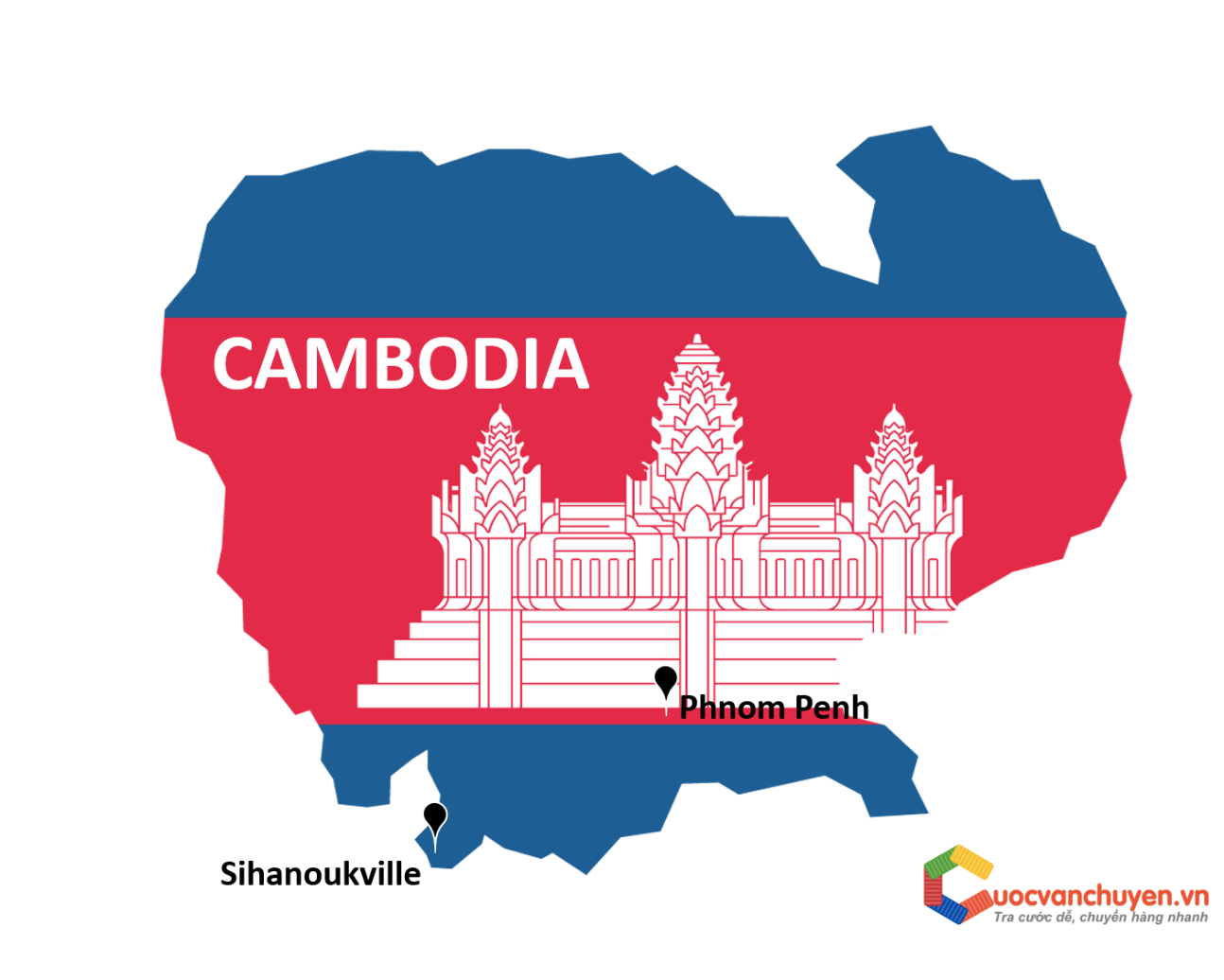 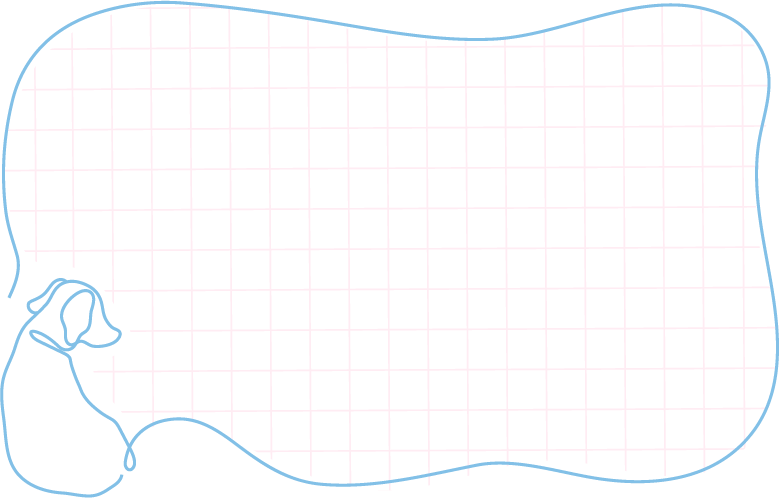 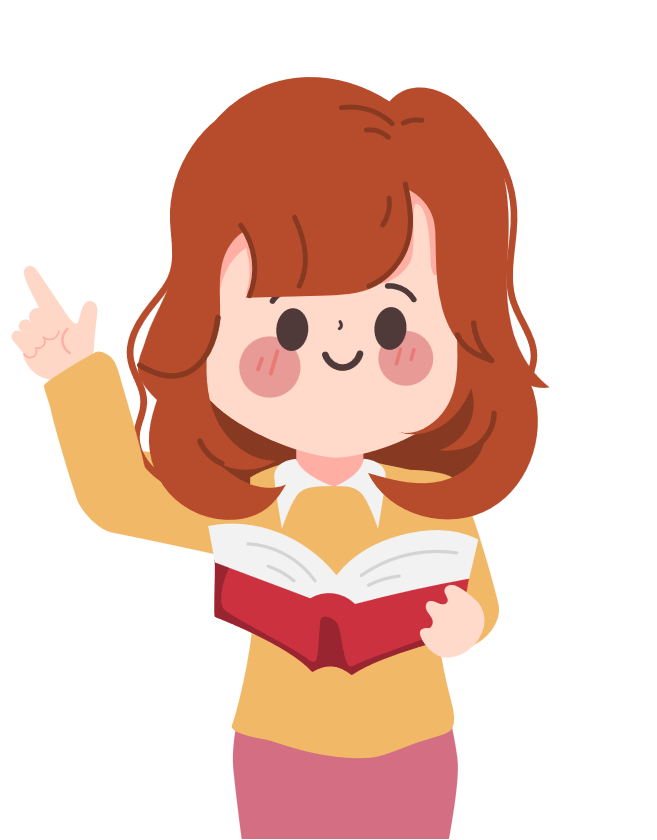 Đọc thông tin mục 2: Em hãy nêu một số đặc điểm dân cư của Cam-pu-chia.
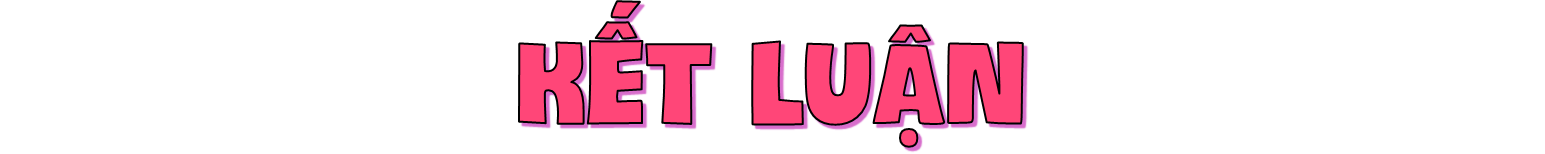 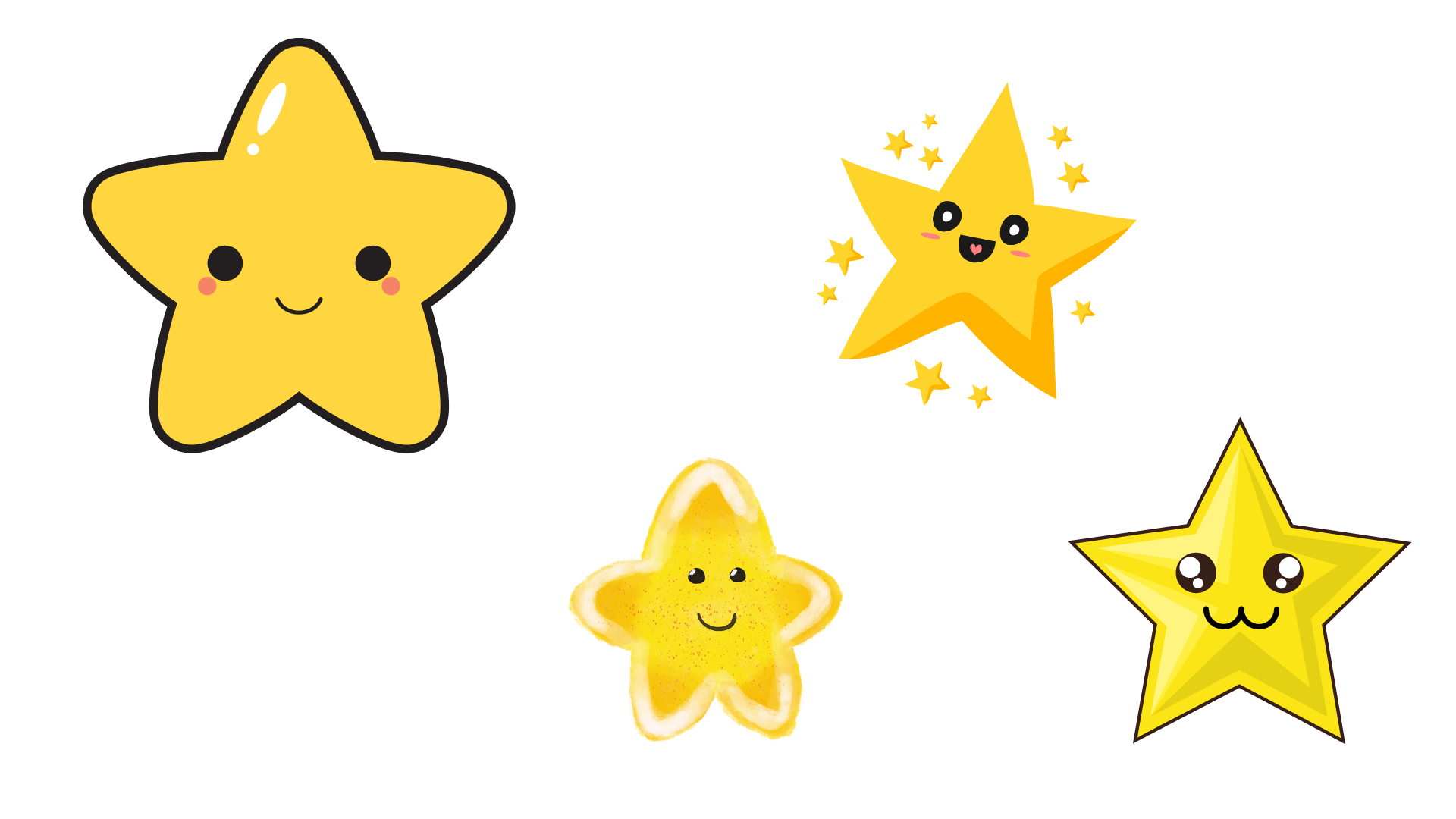 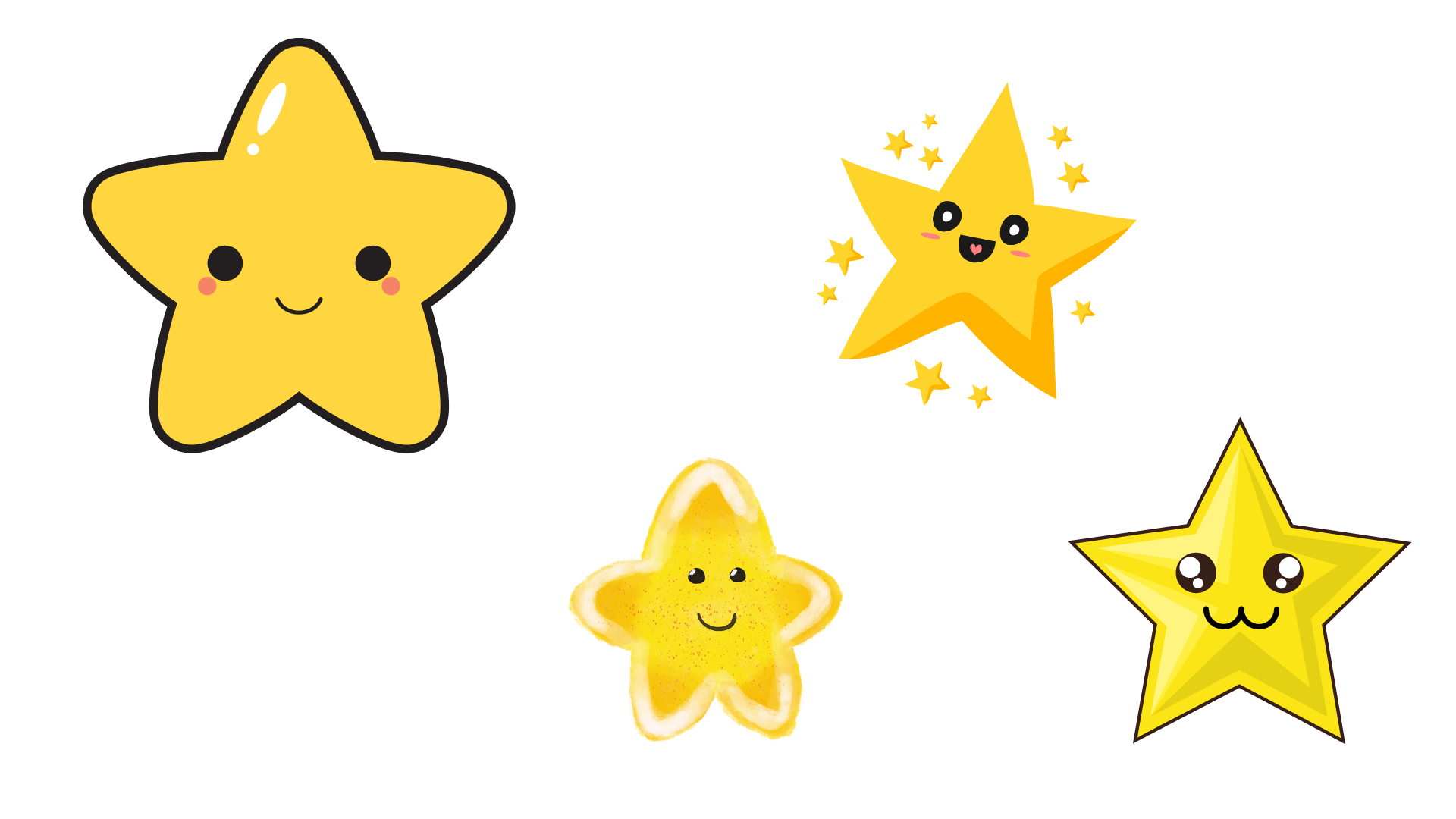 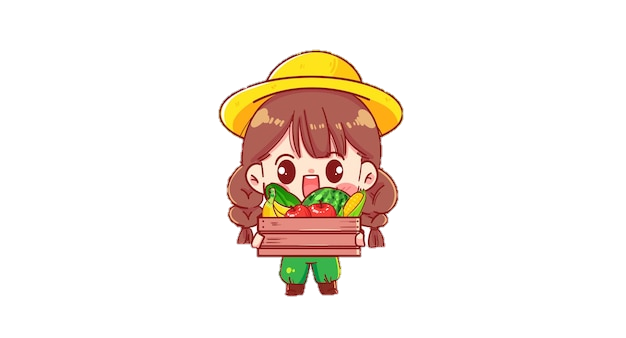 + Cam-pu-chia có dân số khoảng 16,5 triệu người (năm 2021).
+ Dân tộc chủ yếu ở Cam-pu-chia là người Khơ-me.
+ Phần lớn dân cư sống ở nông thôn.
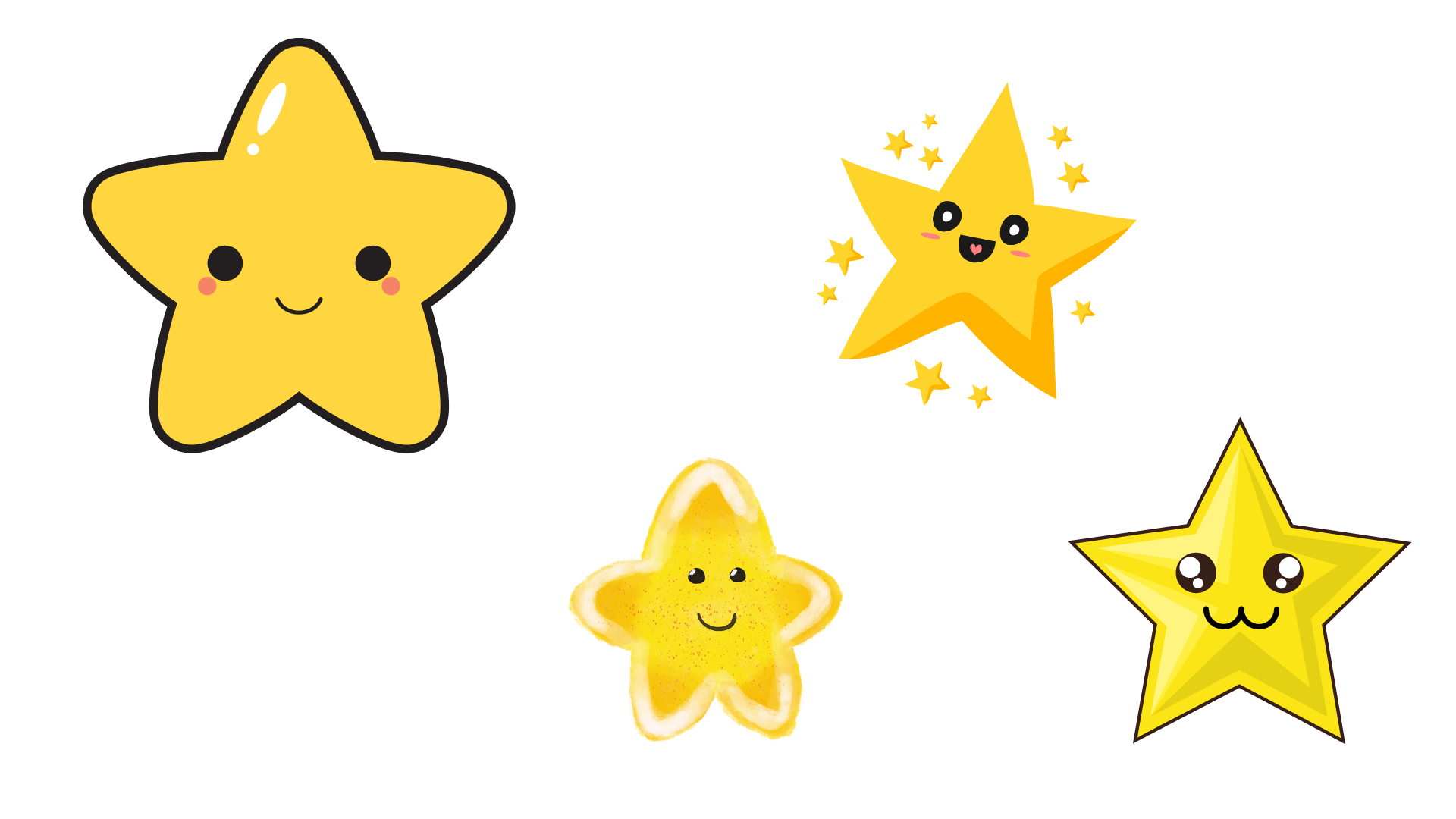 Hoạt động 2: Tìm hiểu về một số công trình tiêu biểu của Cam-pu-chia
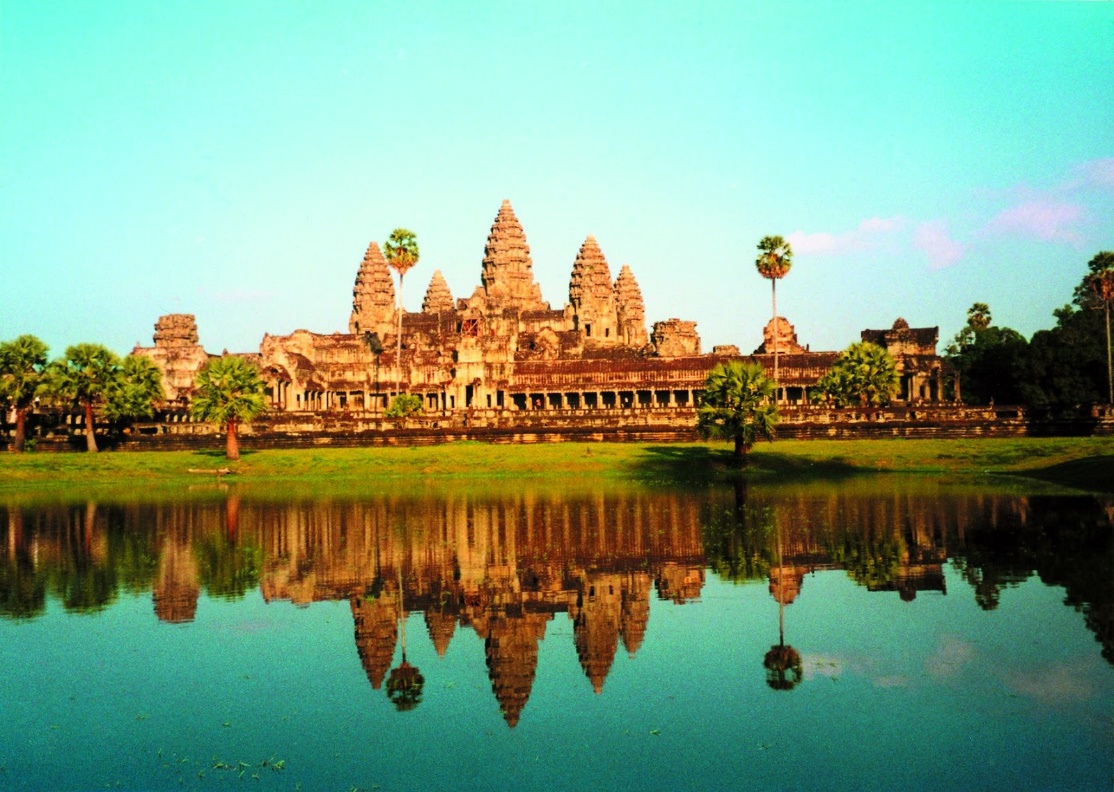 Đọc thông tin và quan sát các hình từ 3 đến 5, em hãy:
- Kể tên một số công trình tiêu biểu của Cam-pu-chia.
- Mô tả một công trình mà em ấn tượng nhất.
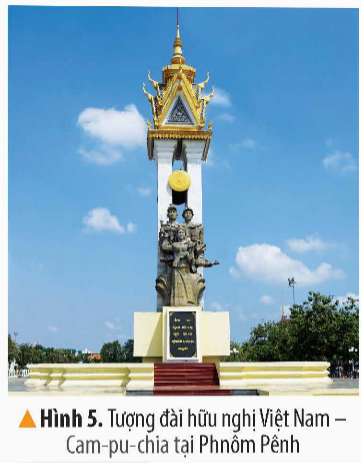 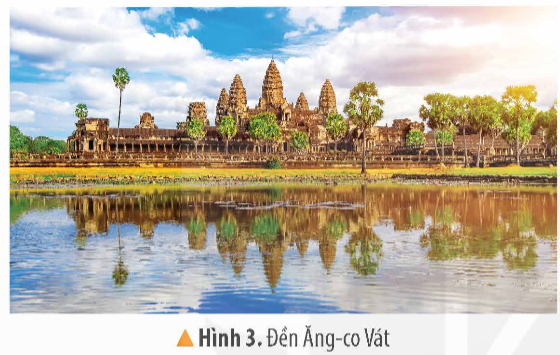 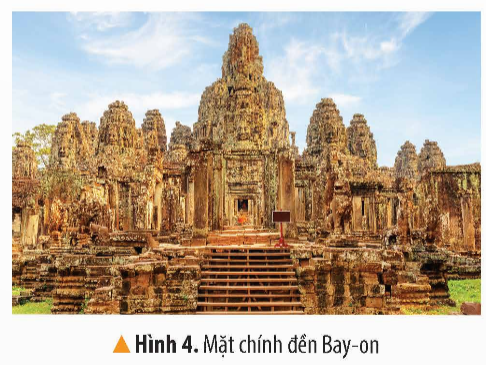 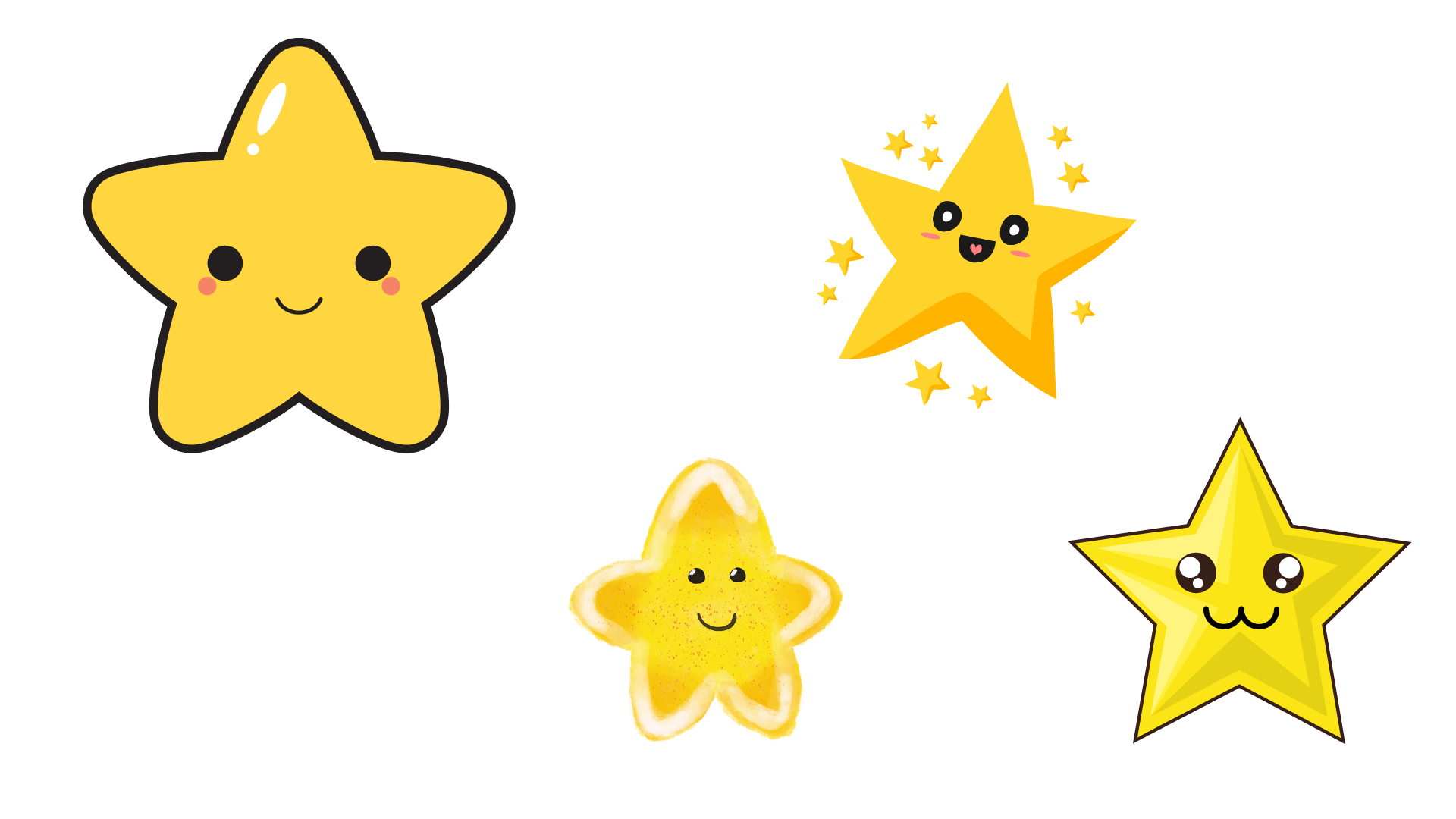 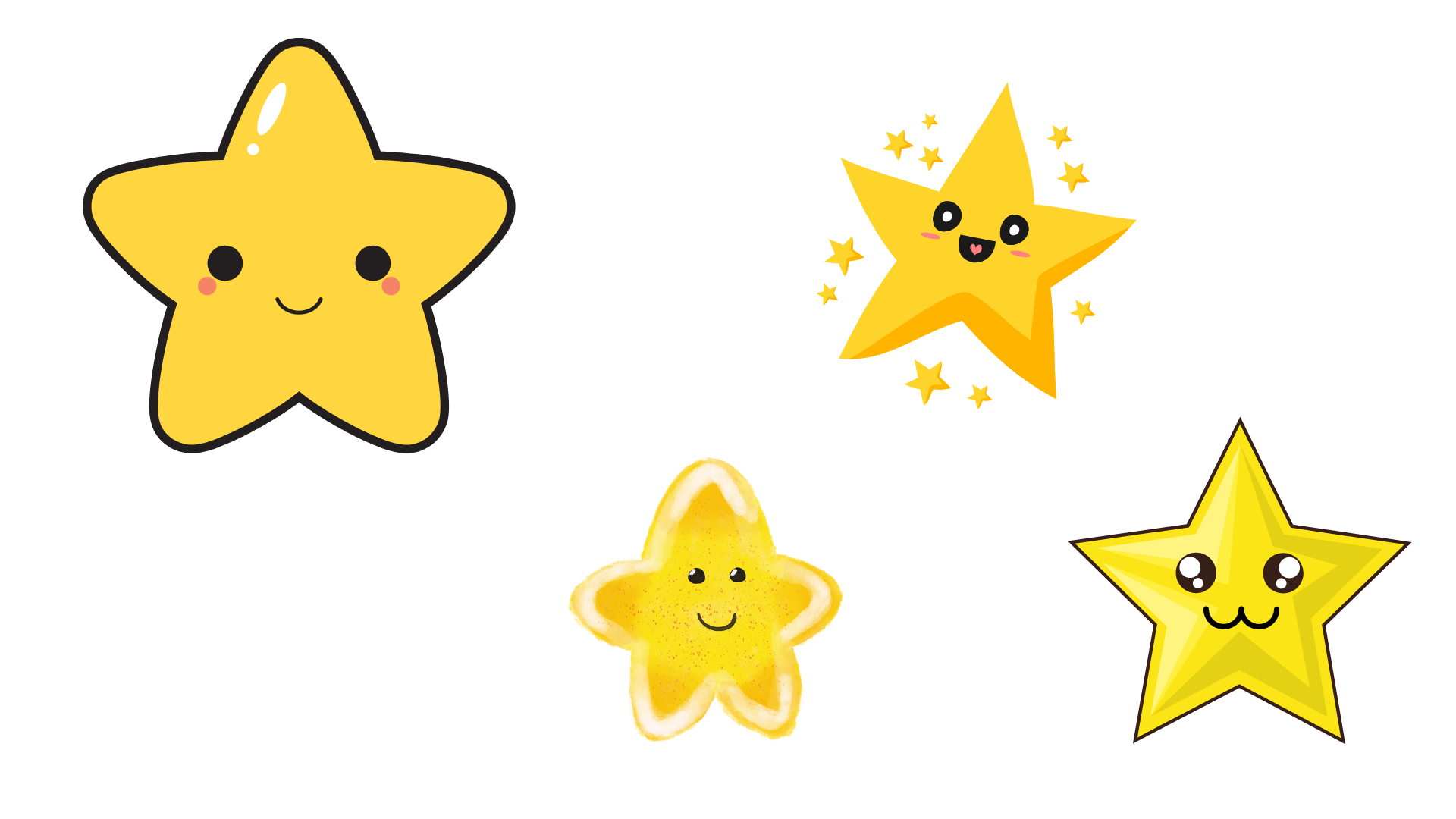 Những công trình kiến trúc độc đáo tiêu biểu ở Cam-pu-chia như Ăng-co Vát (Angkor Wat), Ăng-co Thom (Angkor Thom), chùa Bạc, Tượng đài hữu nghị Việt Nam-Cam-pu-chia,
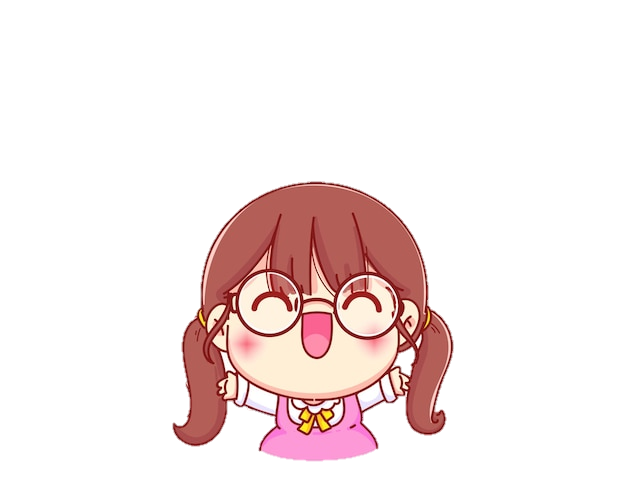 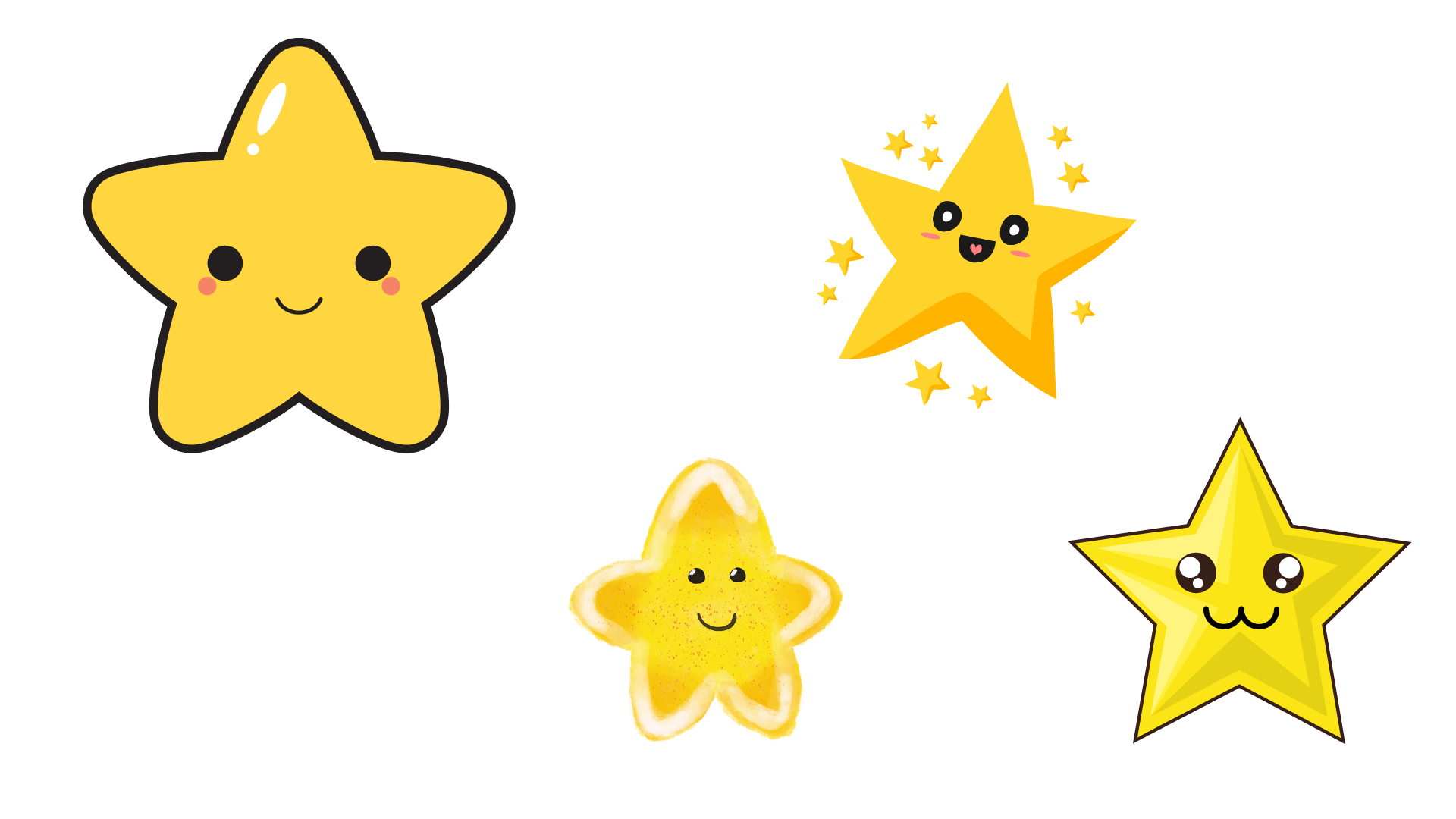 - Mô tả công trình mà em ấn tượng nhất: Ăng-co Vát:
+ Là quần thể đền tháp được xây dựng gồm 3 tầng với những ngọn tháp lớn, kết nối với nhau bởi những dãy hành lang dài, xung quanh là hào nước.
+ Trung tâm đền gồm tổ hợp 5 ngọn tháp.
+ Toàn bộ công trình được xây bằng đá, những khối đá được đẽo gọt vuông vức và xếp chồng khít lên nhau mà không cần chất kết dính nào.
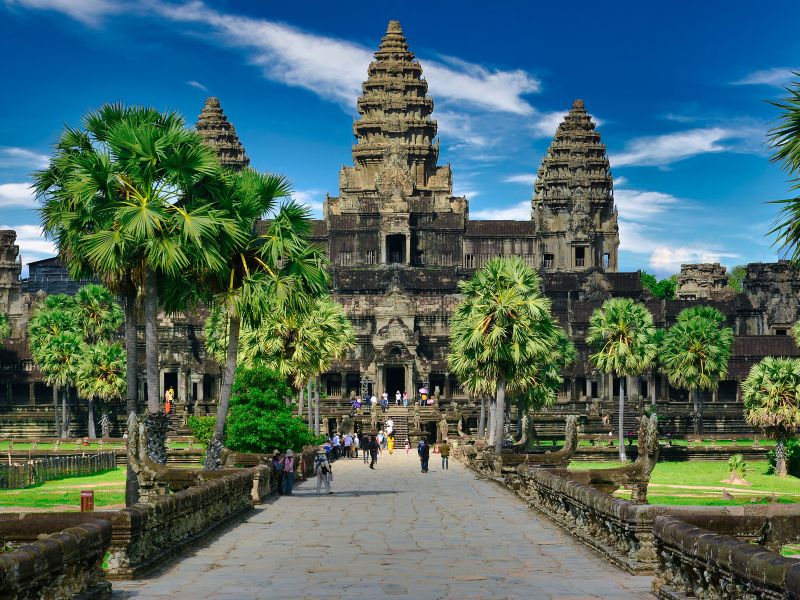 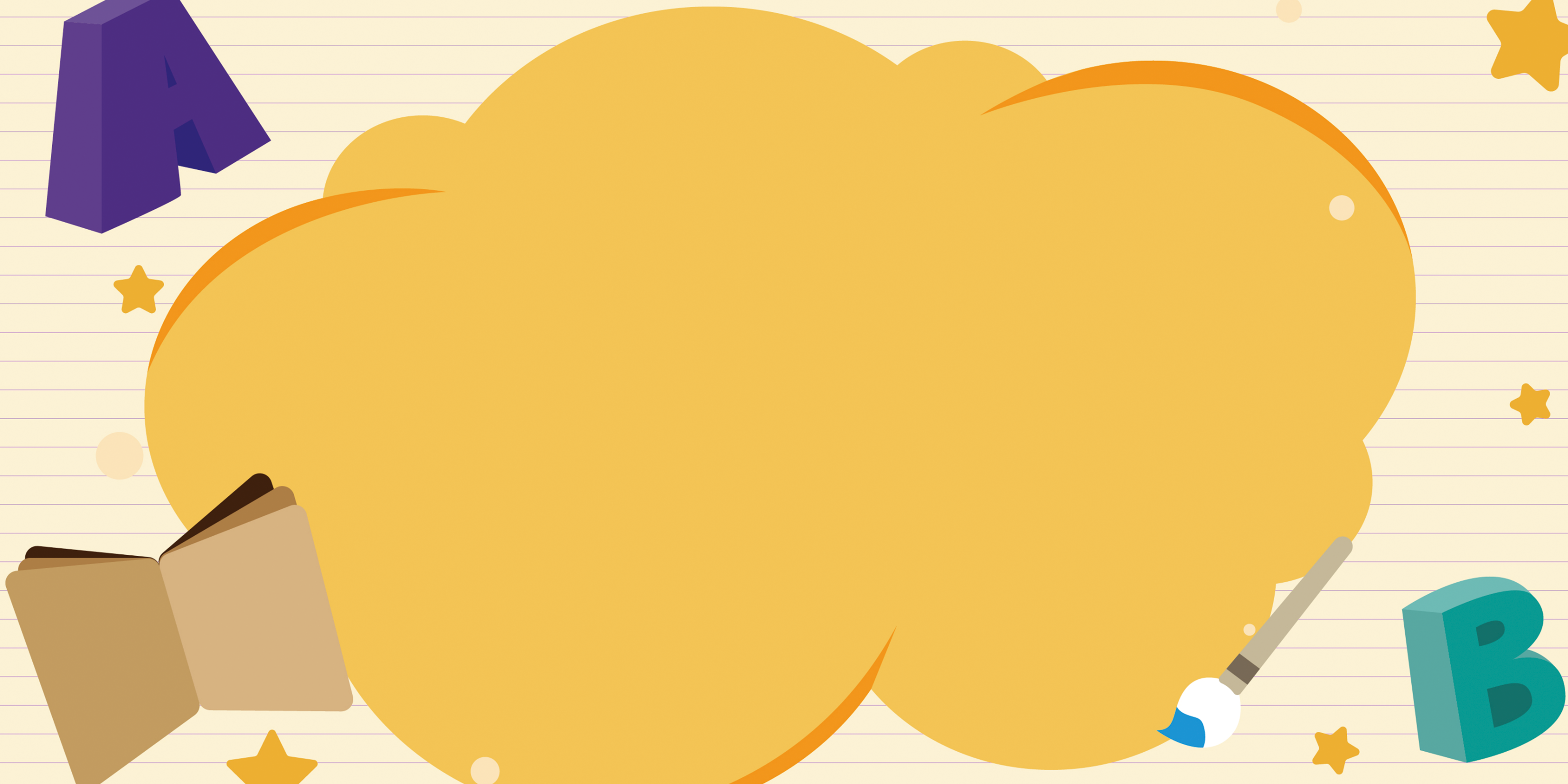 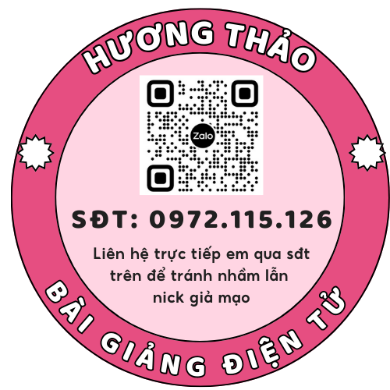 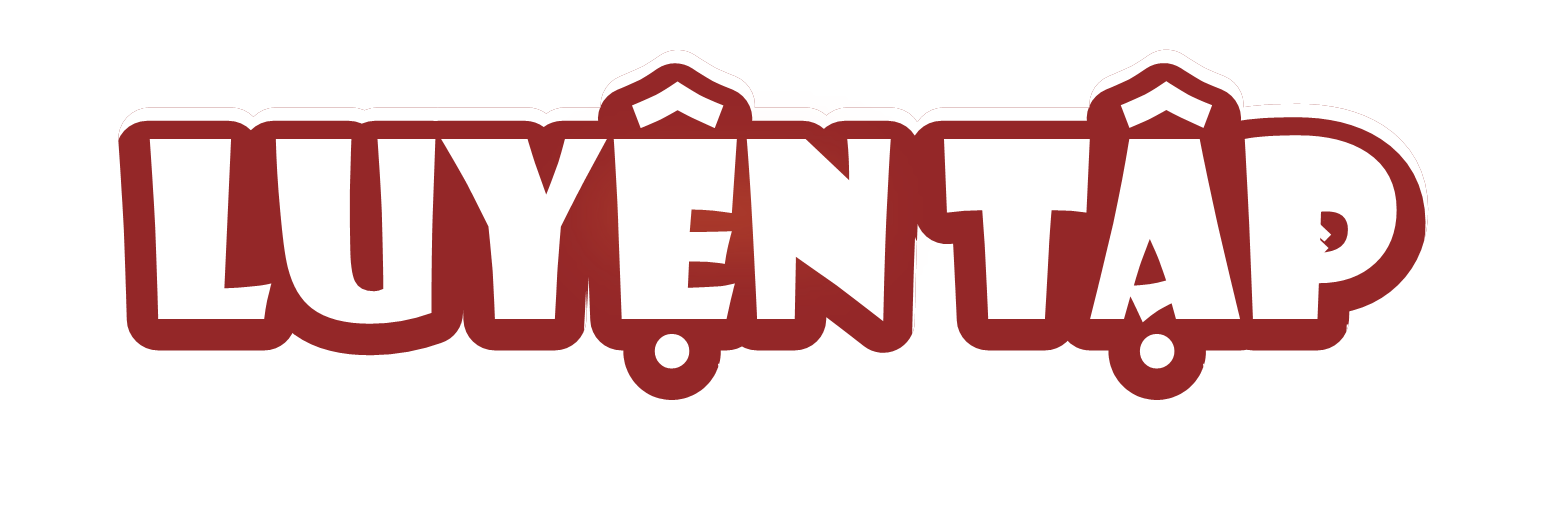 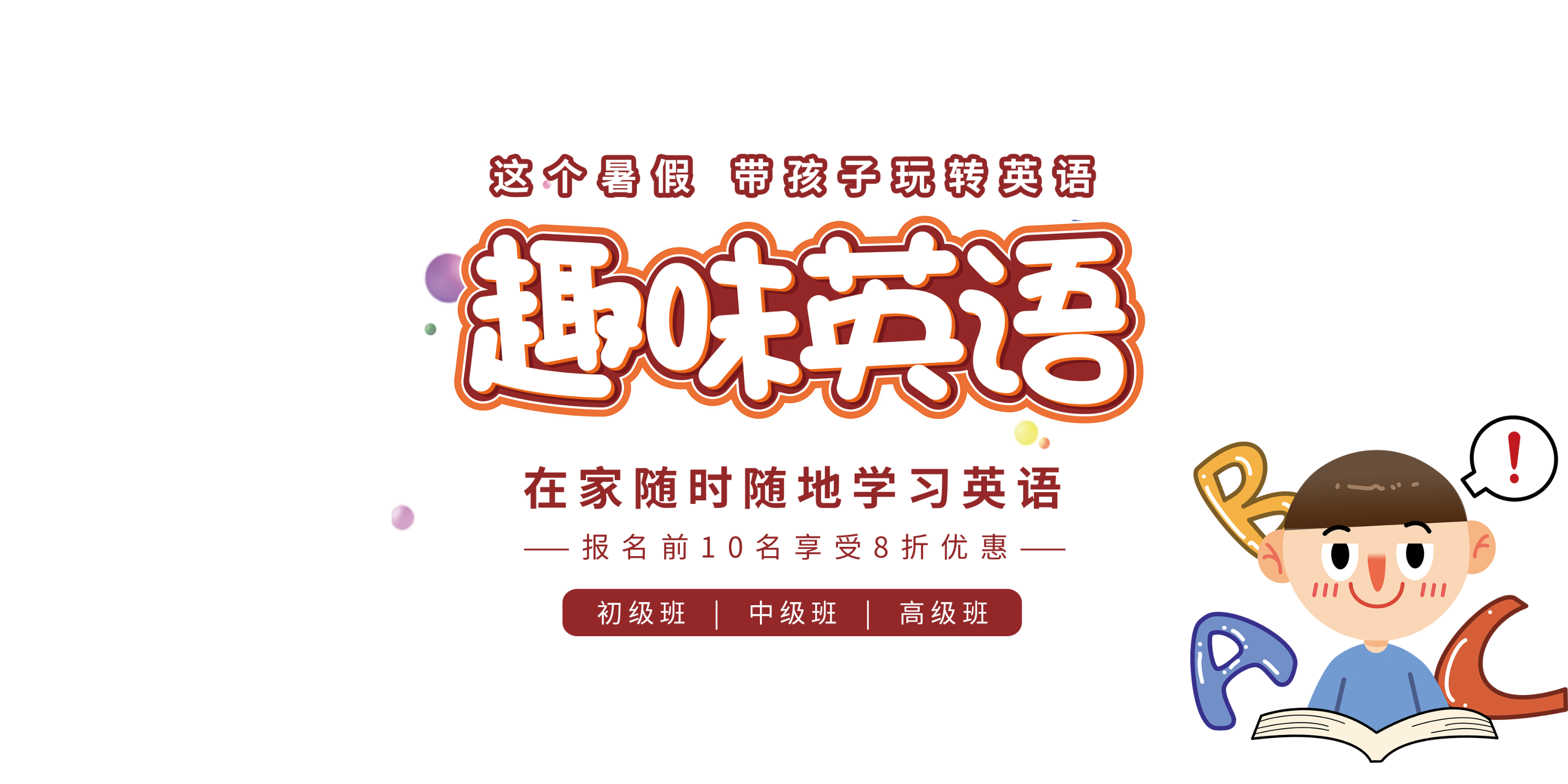 Giới thiệu một công trình kiến trúc tiêu biểu của Cam-pu-chia
Khu đền chính gồm ba tầng với những ngọn tháp lớn, kết nối với nhau bởi những dãy hành lang dài, xung quanh là hào nước.
Trung tâm ngôi đền là tổ hợp năm ngọn tháp, tháp ở giữa cao tới 65 m và bốn tháp ở bốn góc. Toàn bộ công trình được xây bằng đá. Những khối đá được đẽo gọt vuông vức và xếp chồng khít lên nhau mà không cần bất cứ chất kết dính nào. Ăng-co Vát trở thành biểu tượng của đất nước Cam-pu-chia.
Đầu thế kỉ XII
Ăng-co-vát
Ăng-co Thom
Từ thế kỉ XII
- Là kinh đô cuối cùng của đế quốc Khơ-me (Khmer), thuộc thành phố Xiêm Riệp ngày nay.
- Khu thành có hình vuông với diện tích gần 9 km, được bao quanh bởi bốn bức tường đá ong cao tới 9 m và năm cửa ra vào. Dọc hai bên đường dẫn vào thành là các tượng thần bằng đá.
Tượng đài hữu nghị Việt Nam – Cam-pu-chia
Năm 1970
Điểm nổi bật nhất của tượng đài là khối đá tạc hình hai người chiến sĩ Cam-pu-chia và Việt Nam đứng bảo vệ một người phụ nữ bế con nhỏ trên tay. Phần chóp của tượng đài được mạ đồng màu vàng nổi bật giữa bầu trời.
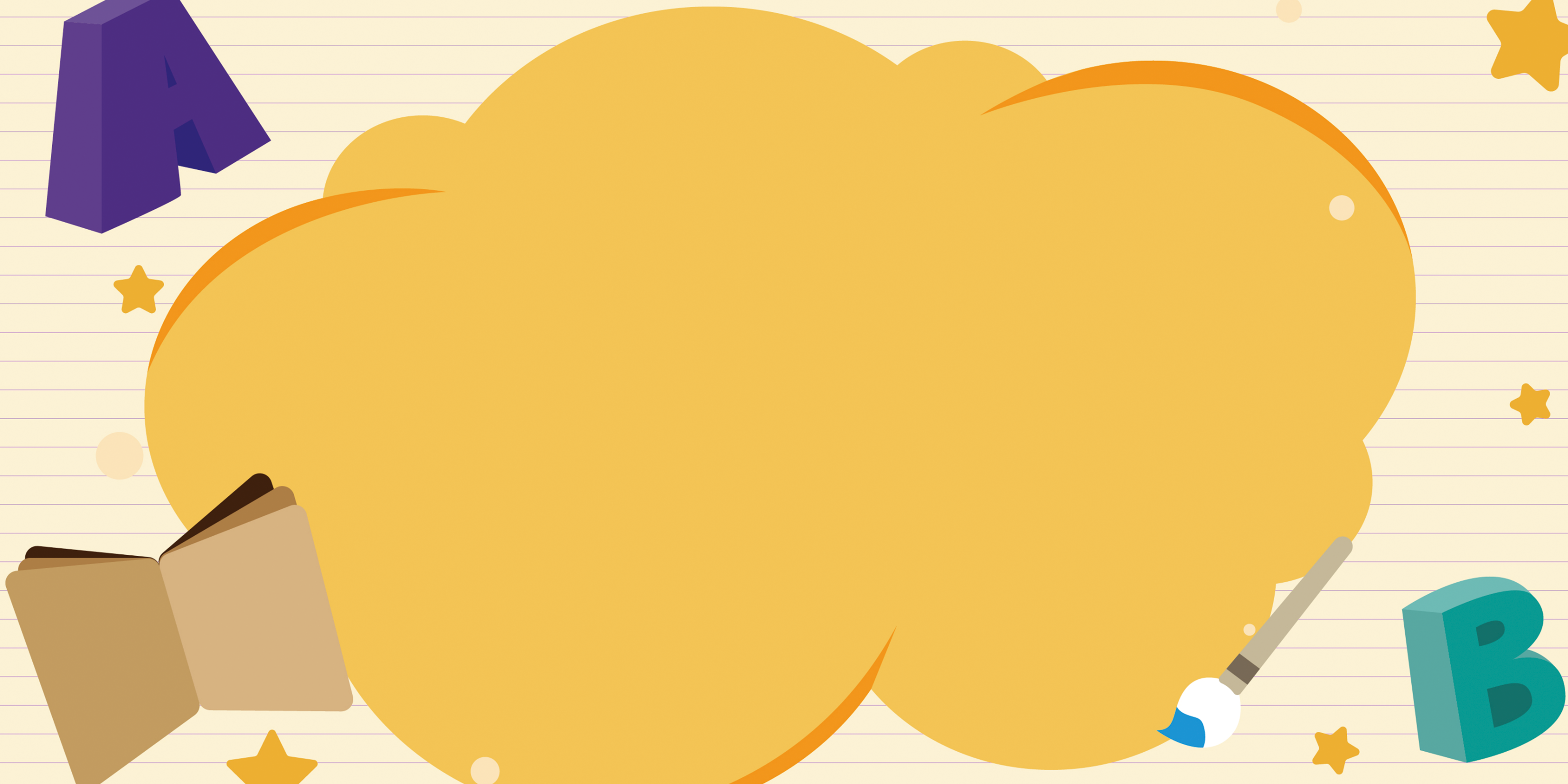 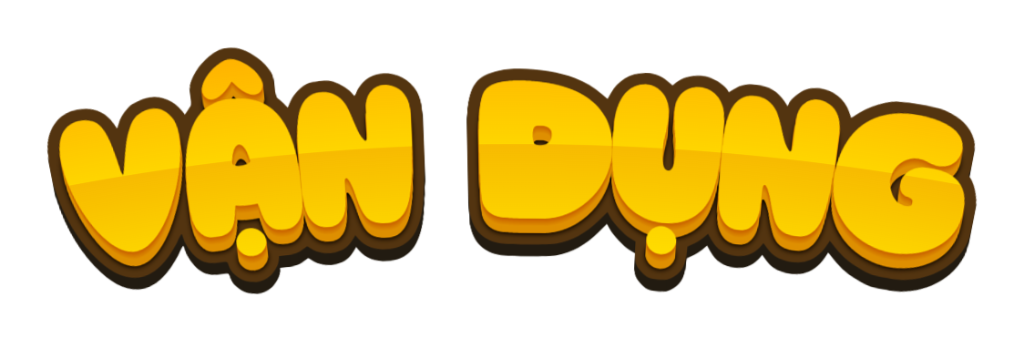 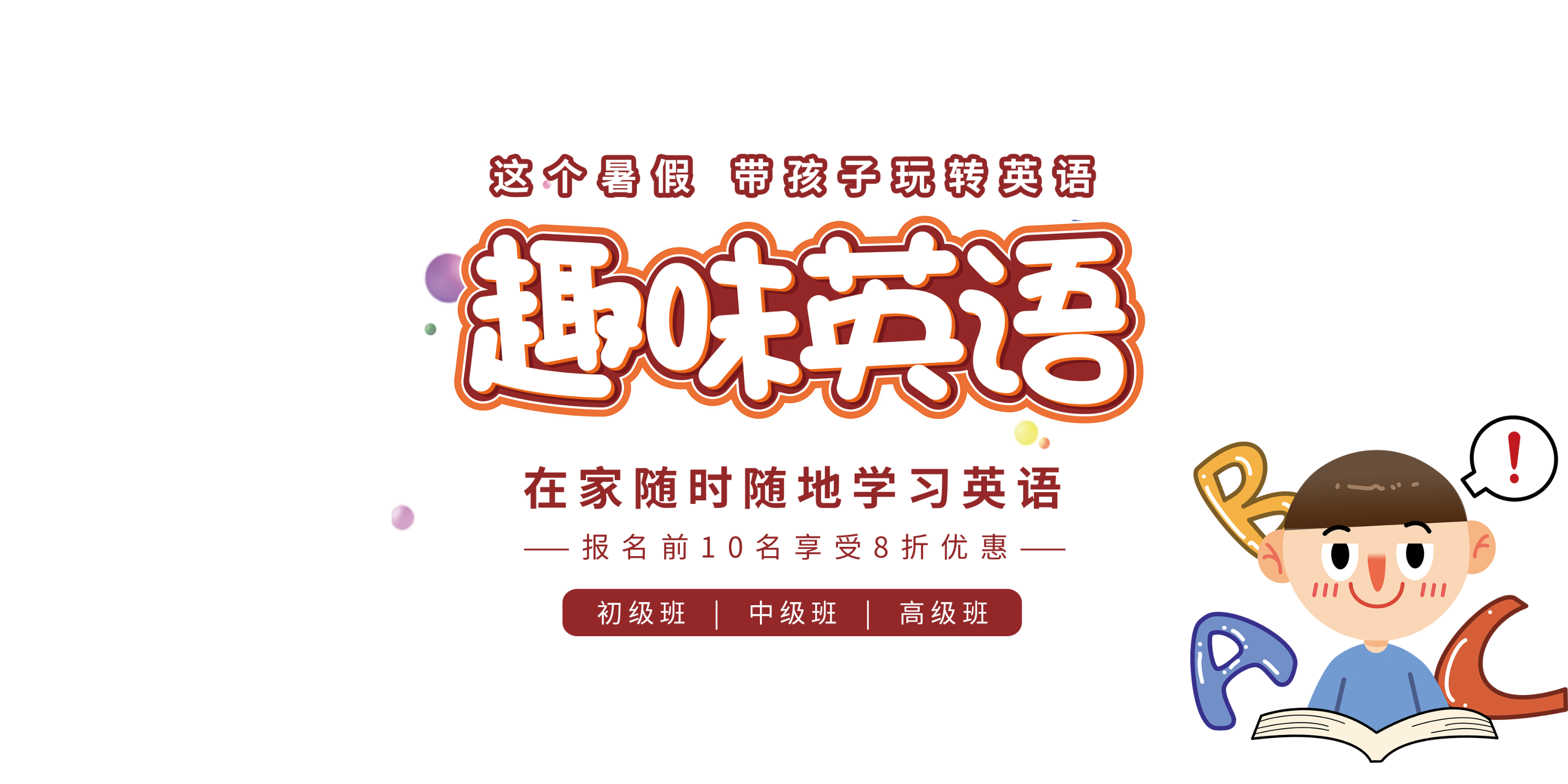 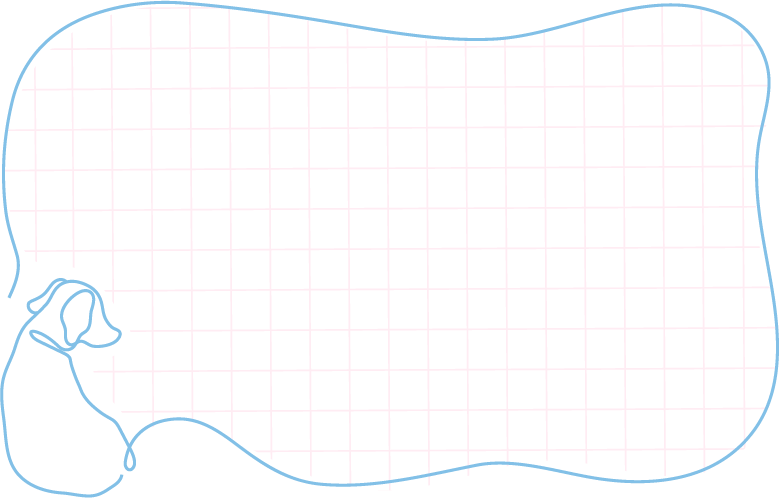 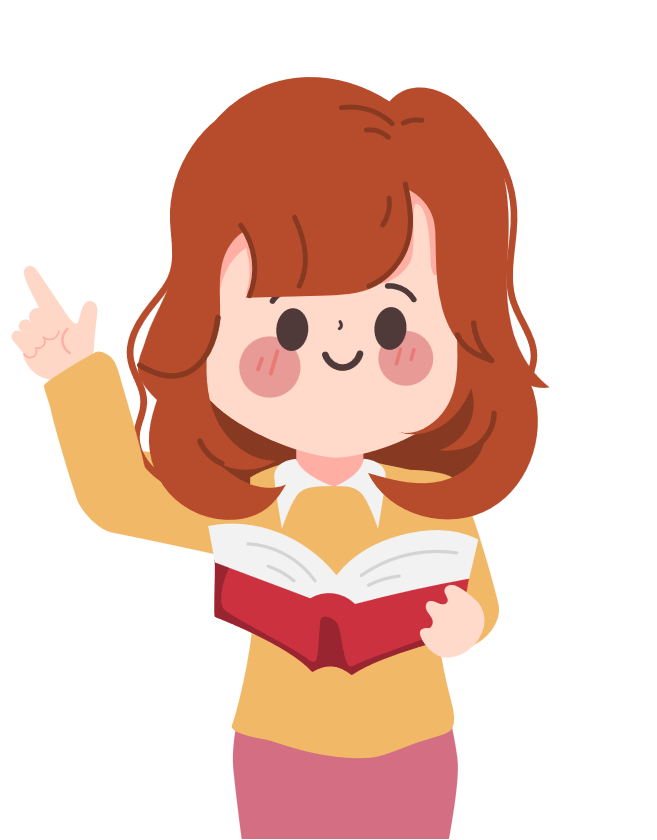 2. Sưu tầm tranh, ảnh, tư liệu viết về một số công trình tiêu biểu khác của Cam-pu-chia và chia sẻ với bạn.
- Cung điện Hoàng Gia
+ Là nơi mà Quốc Vương và các thành viên trong hoàng tộc cùng sinh hoạt và làm các nghi lễ quan trọng
+ Cung điện được trang trí công phu với những hoa văn rất tinh xảo kèm theo đó là những vườn hoa rực rỡ. Có nhiều công trình lộng lẫy tọa lạc ngay trong cung điện Hoàng gia như: chùa Bạc, phòng khánh tiết, cung điện đồng, điện nghỉ yên tĩnh,…
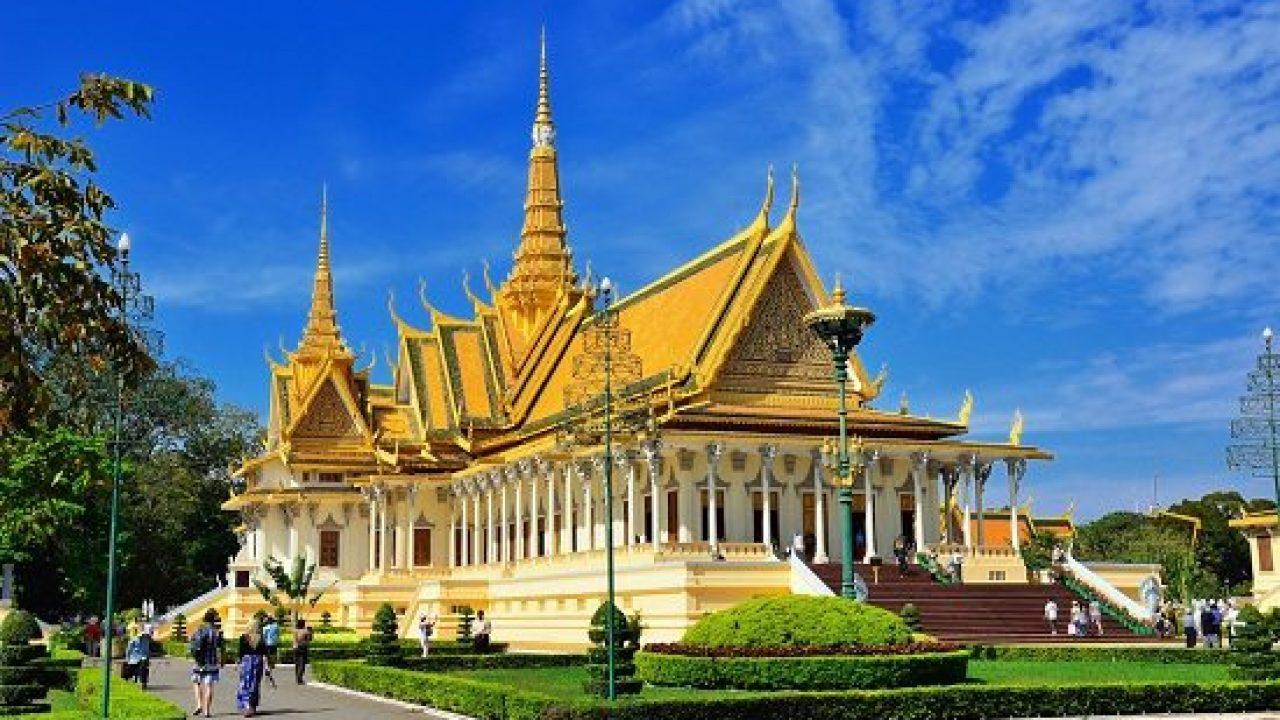 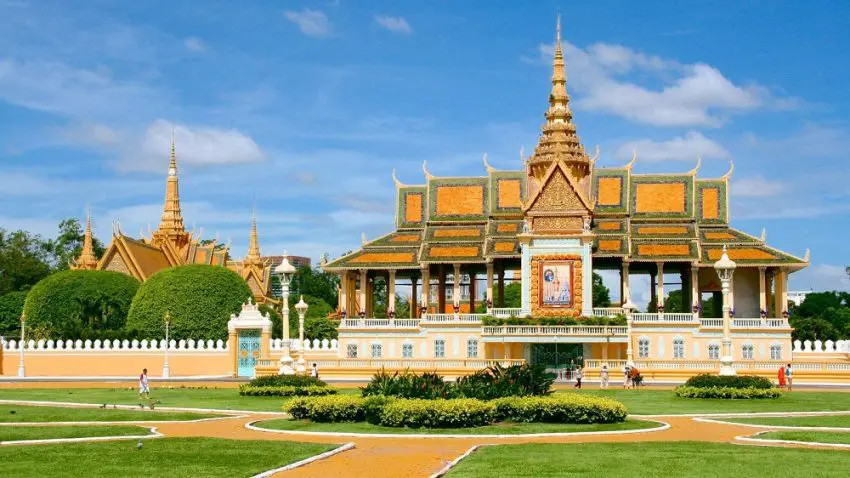 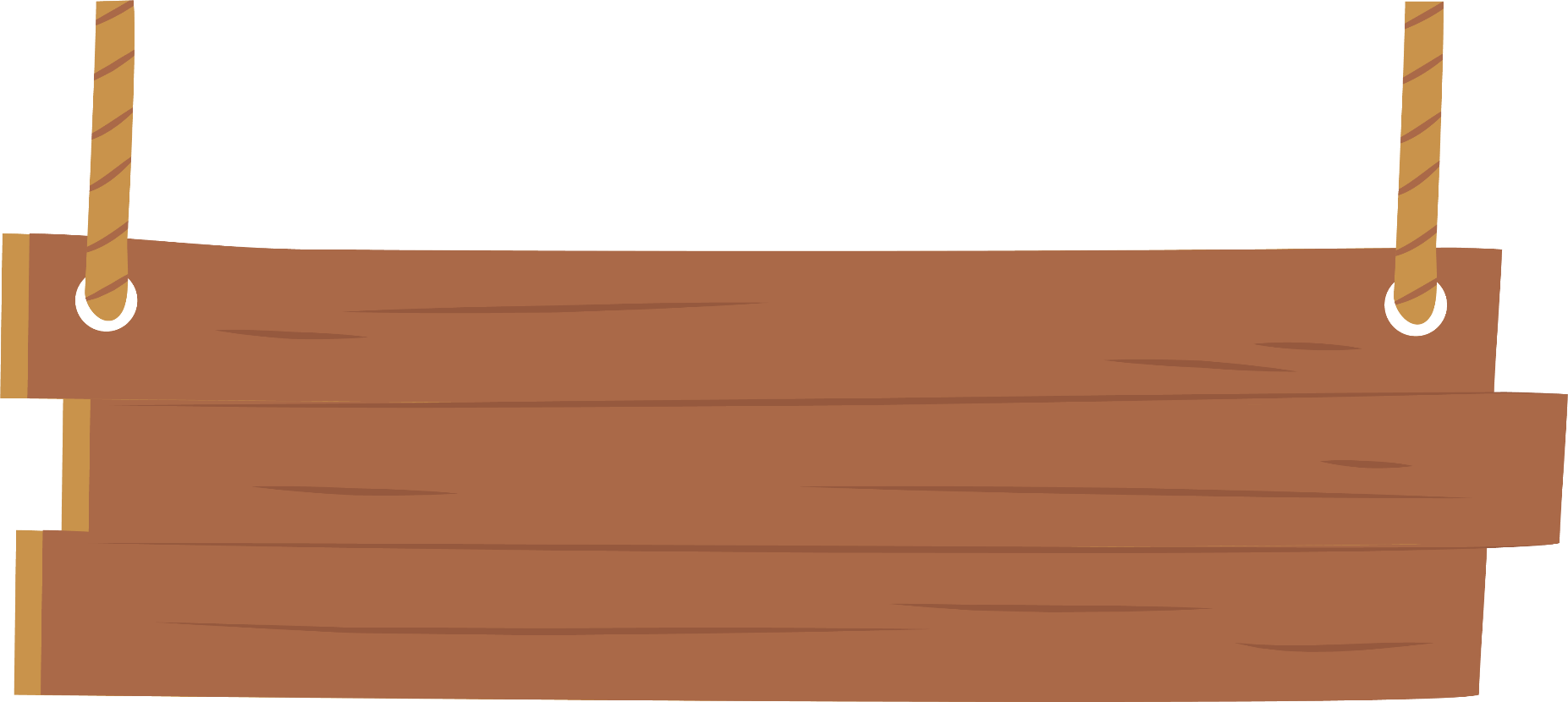 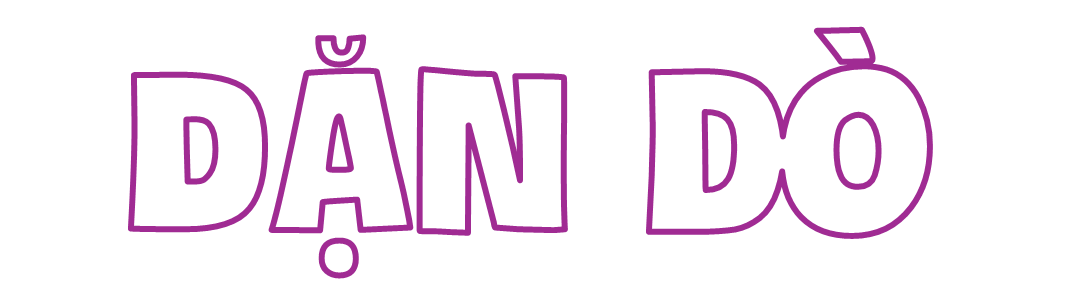 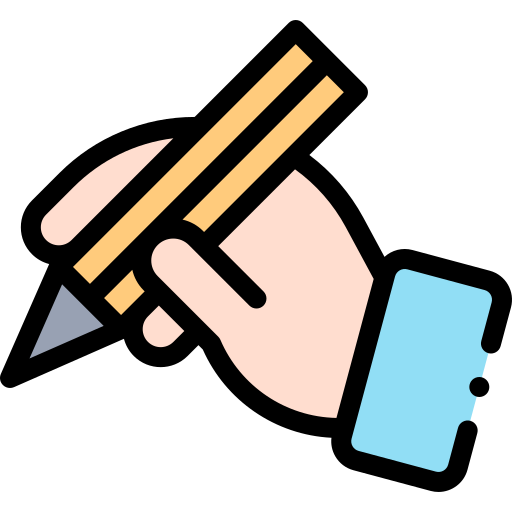 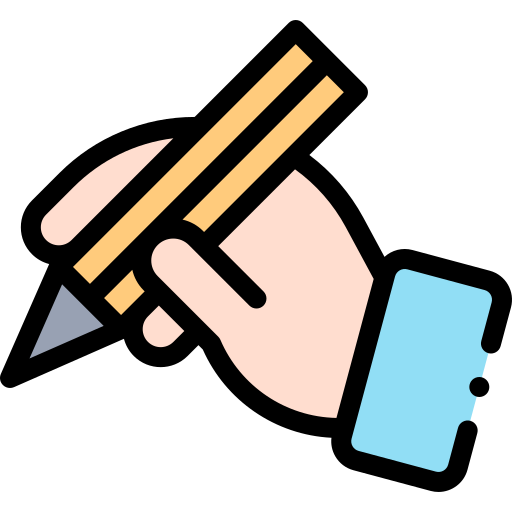 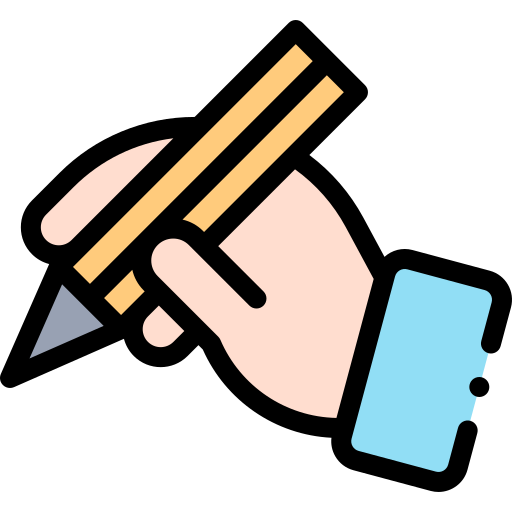 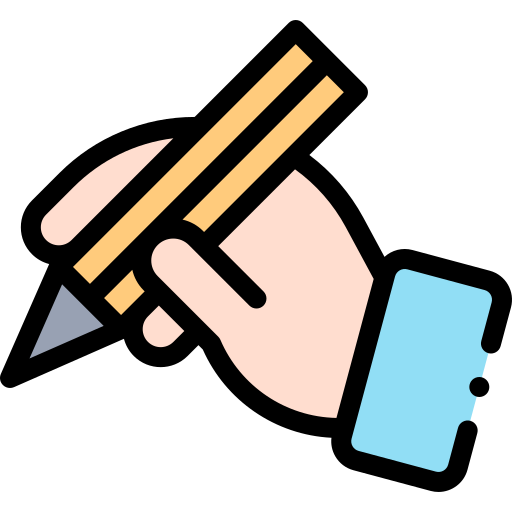 GV ĐIỀN VÀO ĐÂY
GV ĐIỀN VÀO ĐÂY
GV ĐIỀN VÀO ĐÂY
GV ĐIỀN VÀO ĐÂY
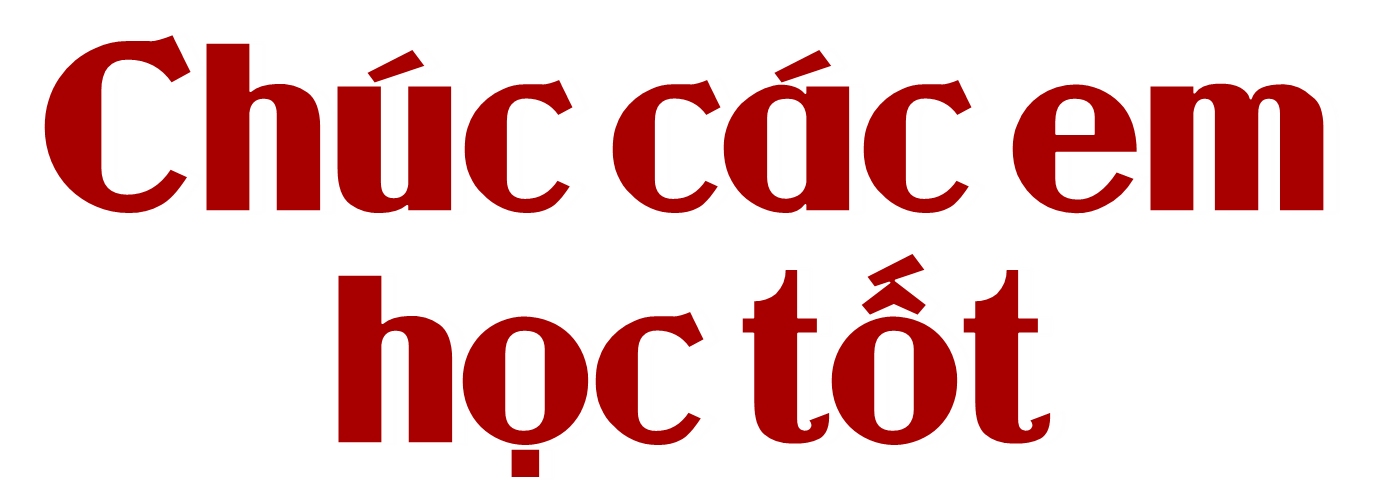